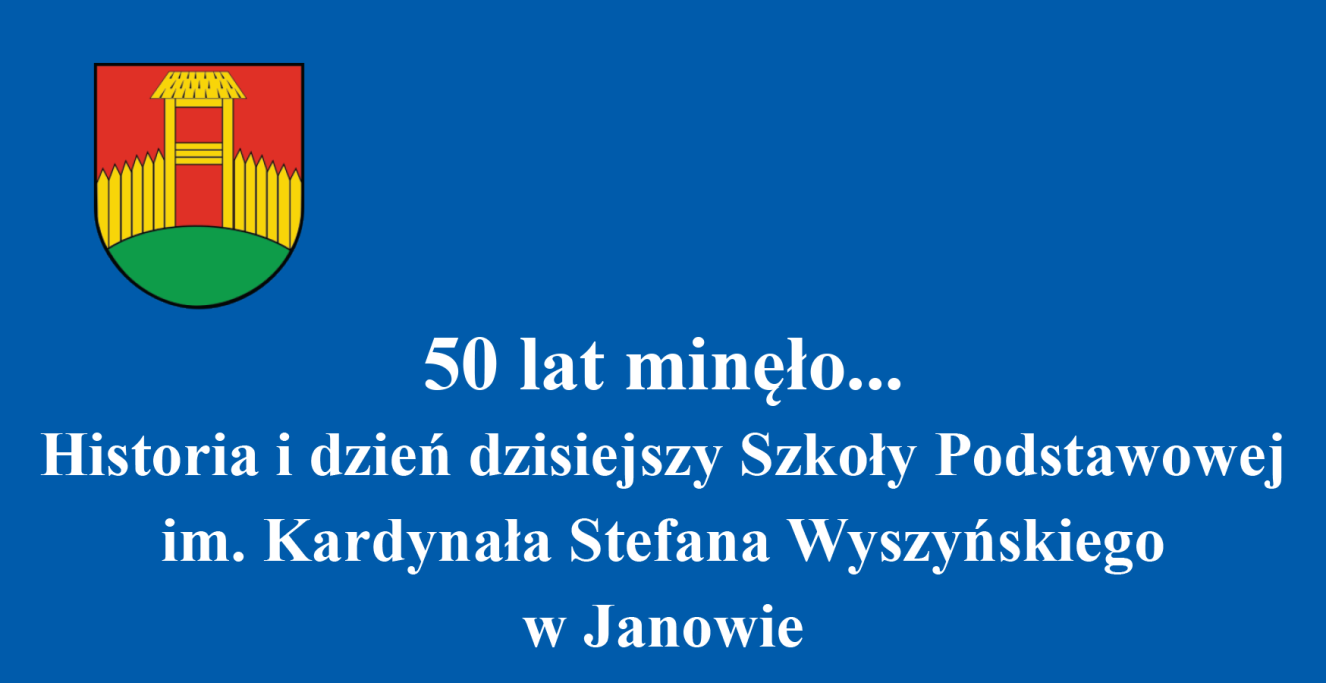 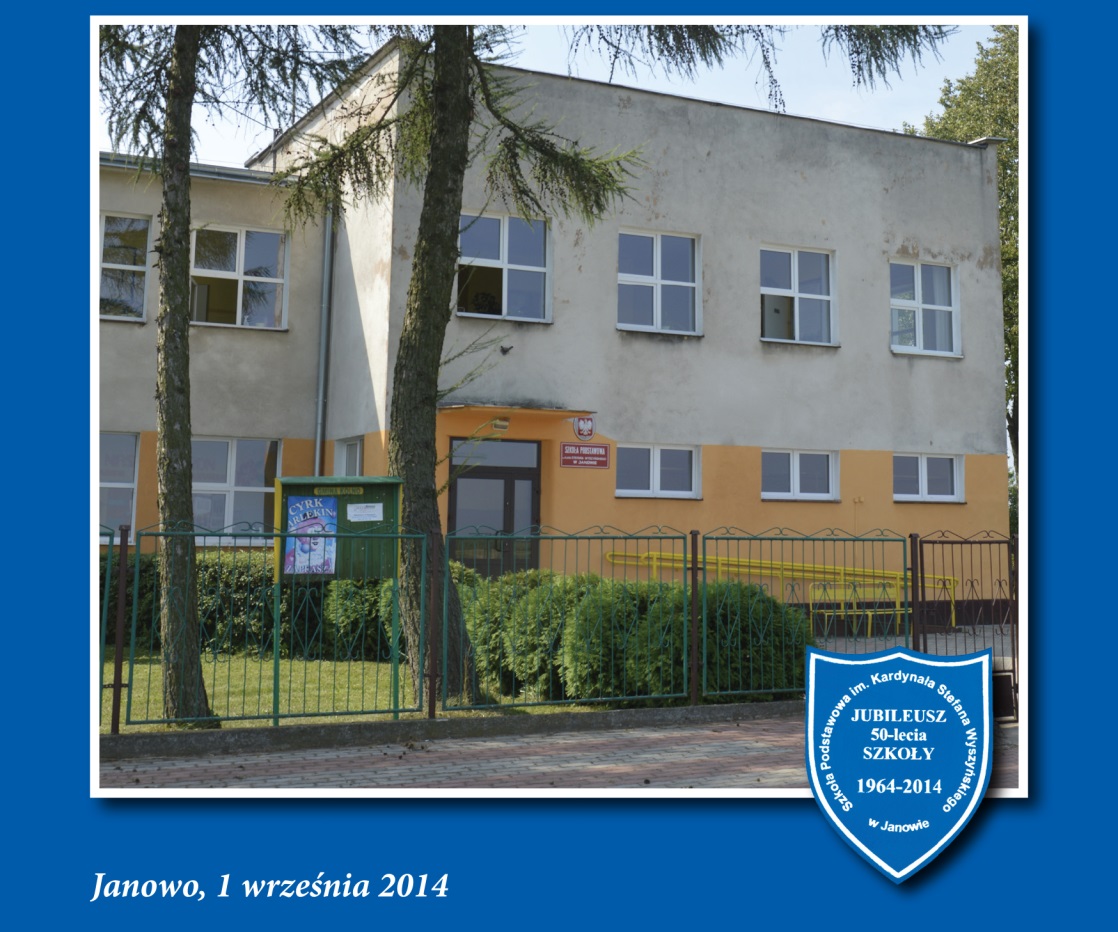 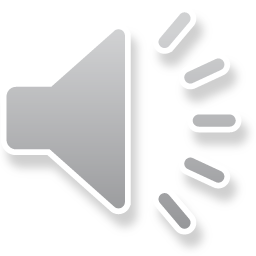 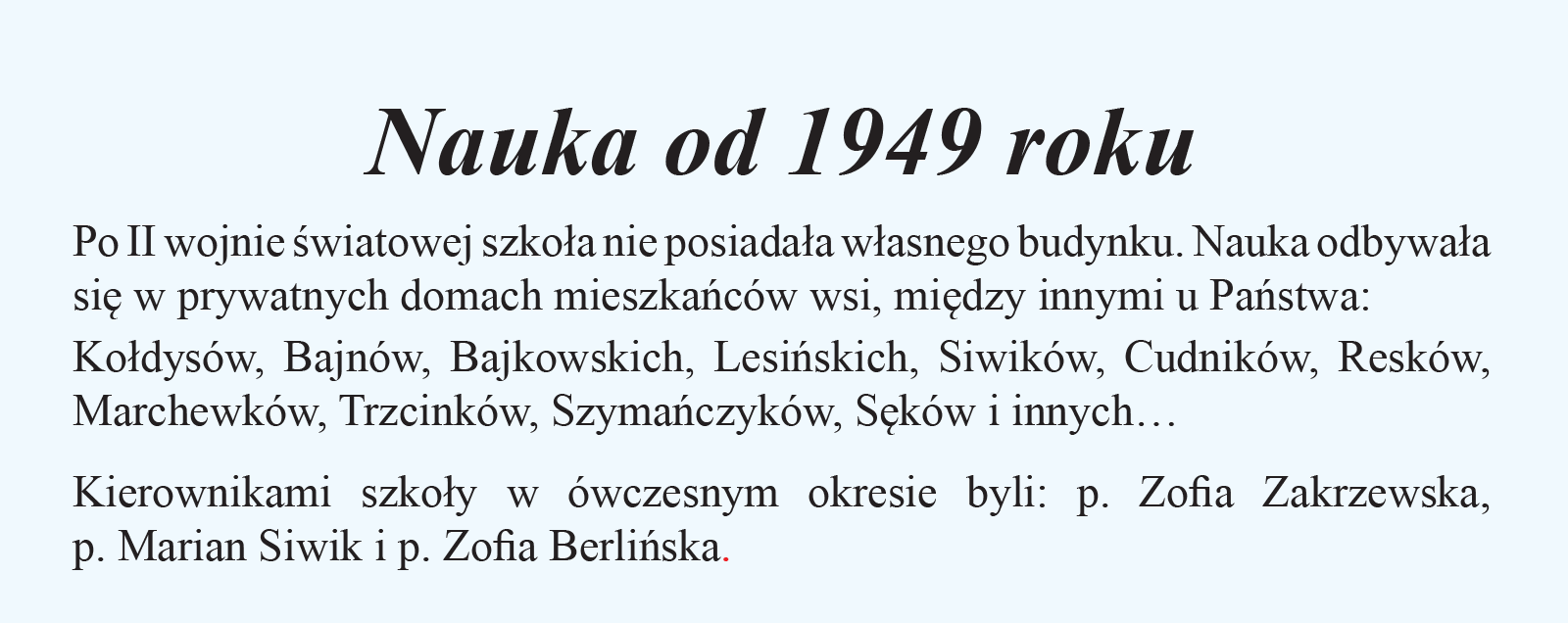 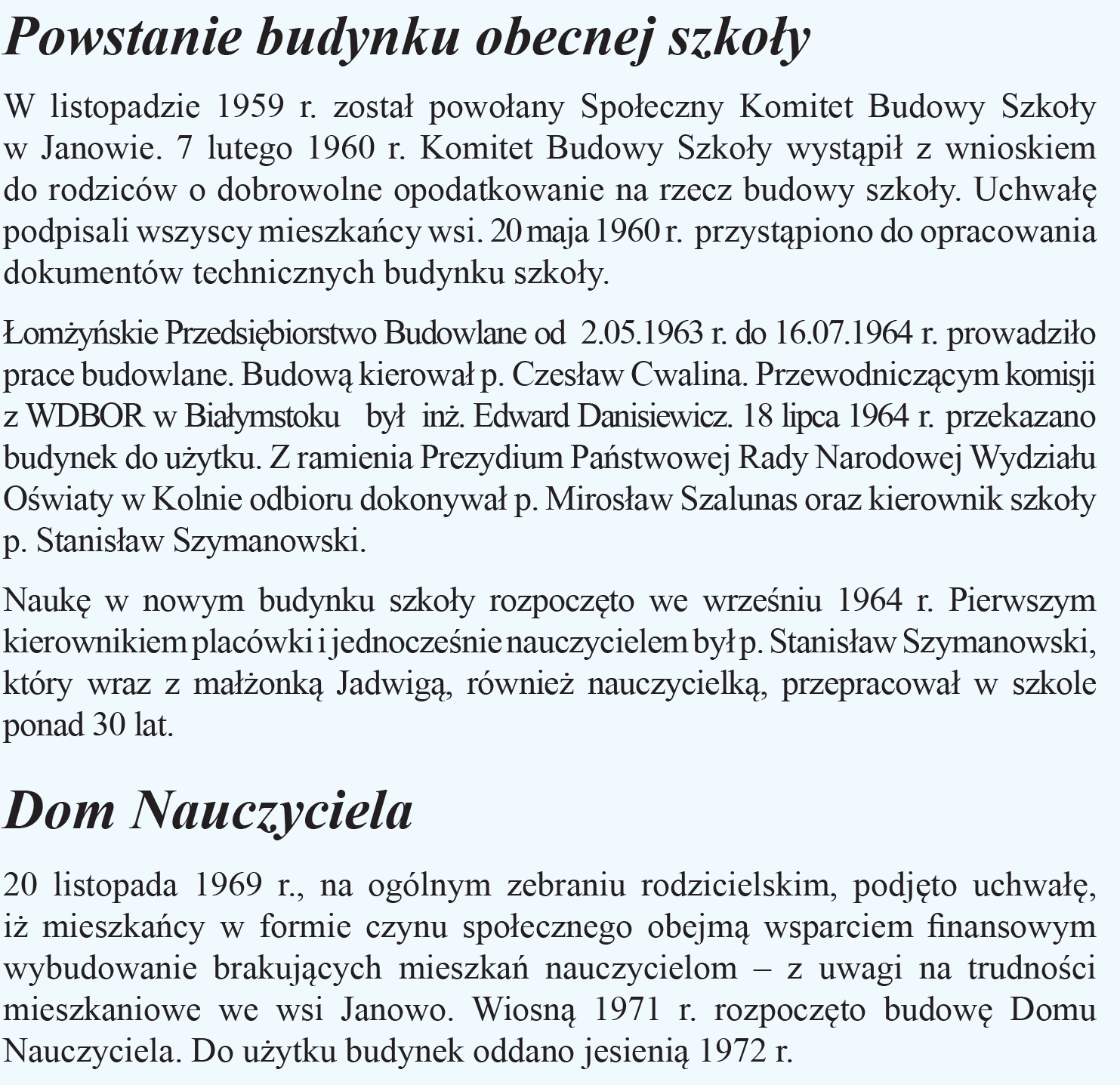 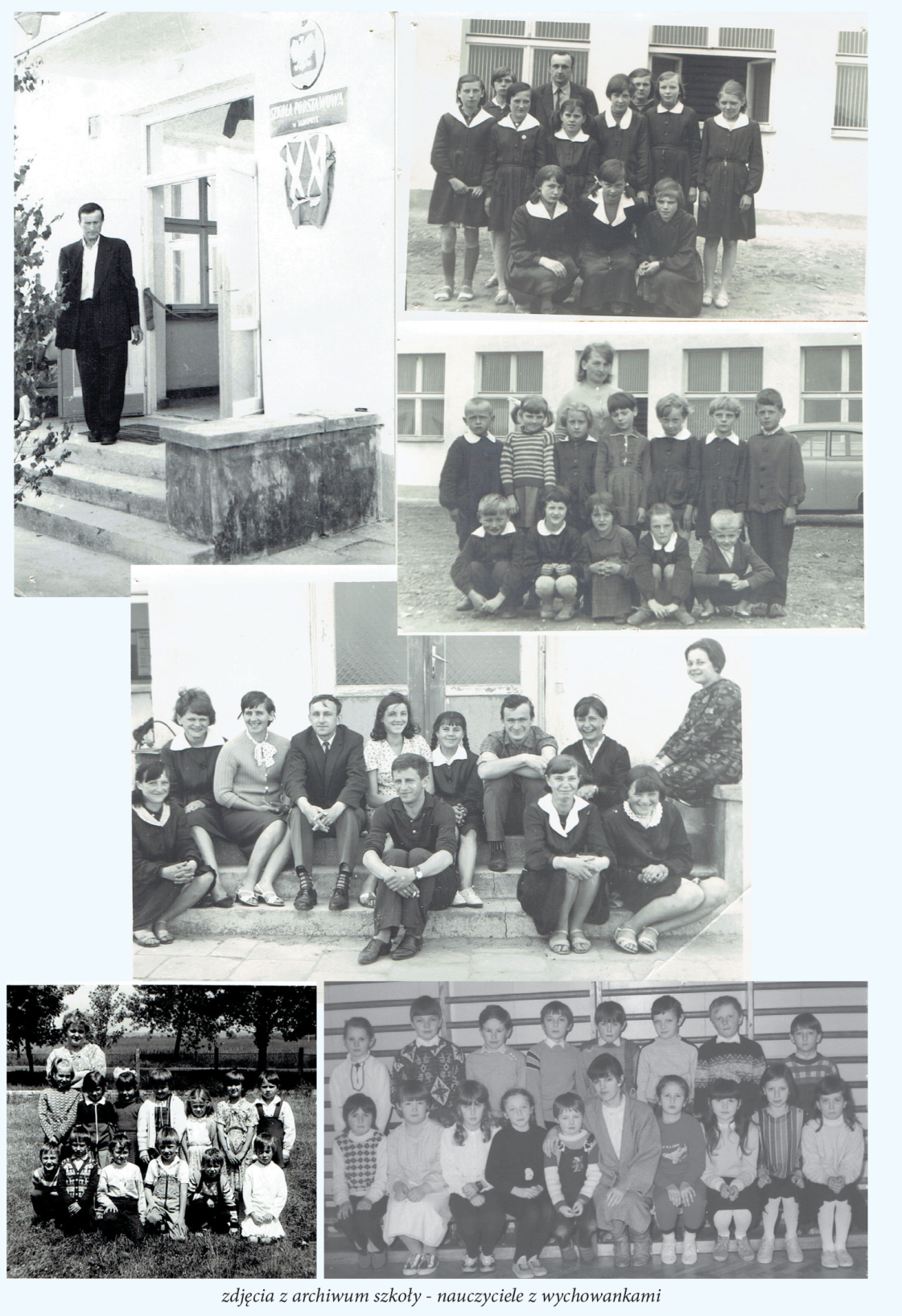 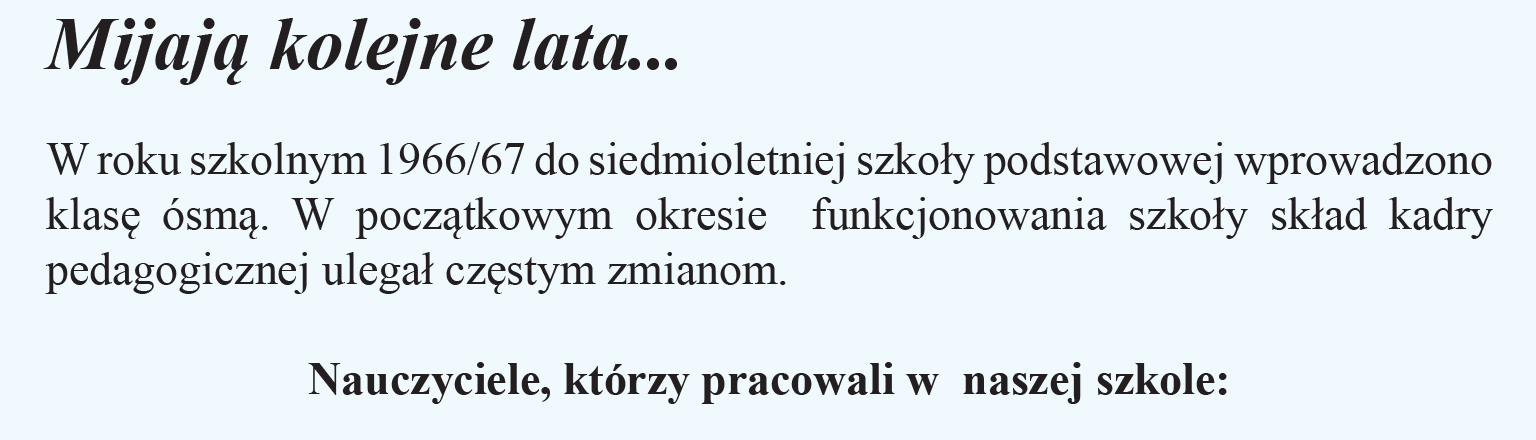 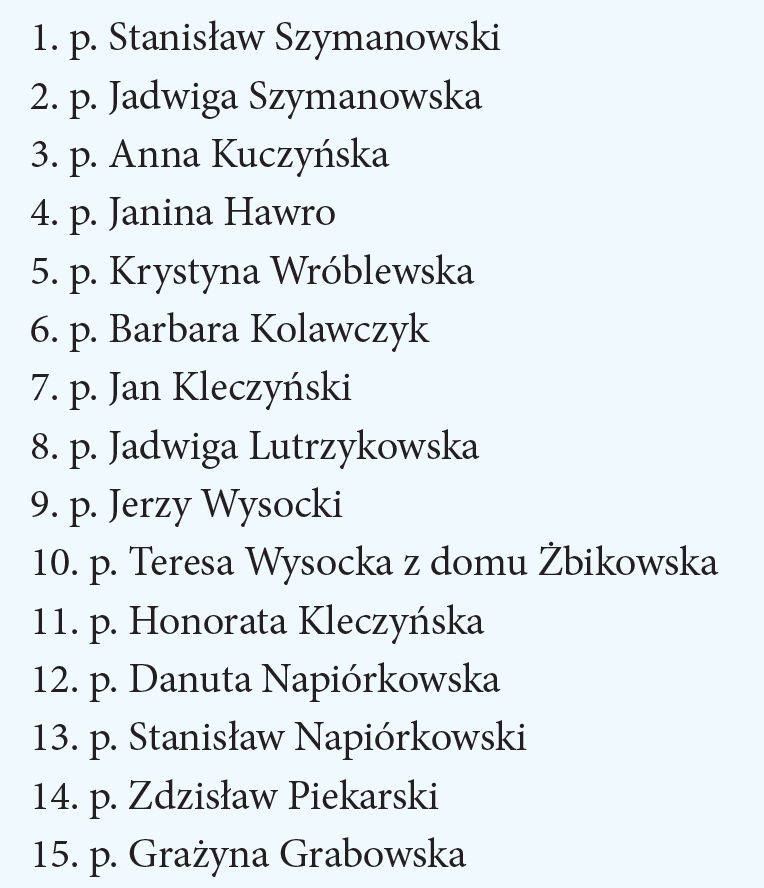 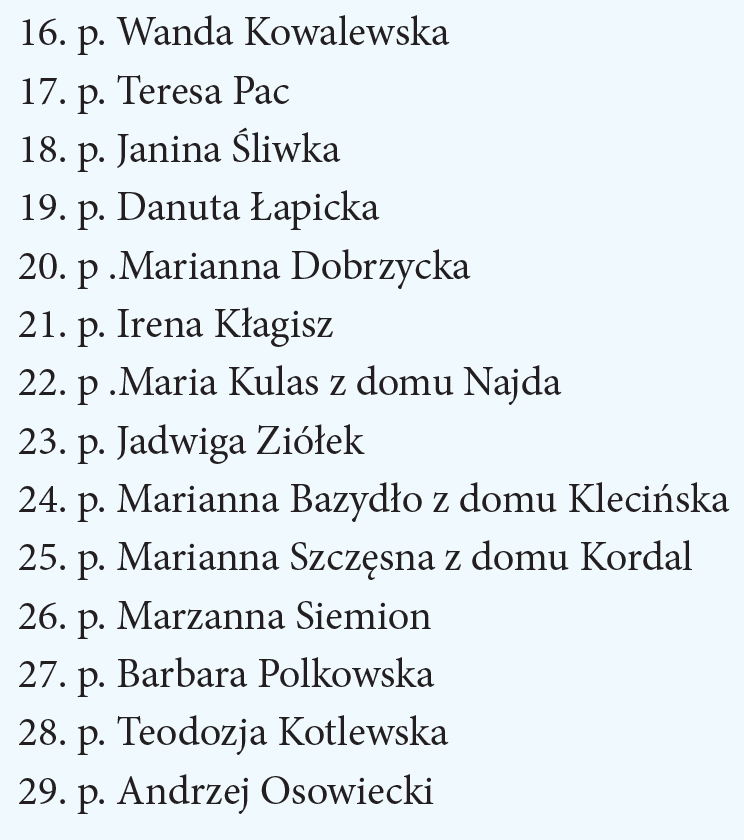 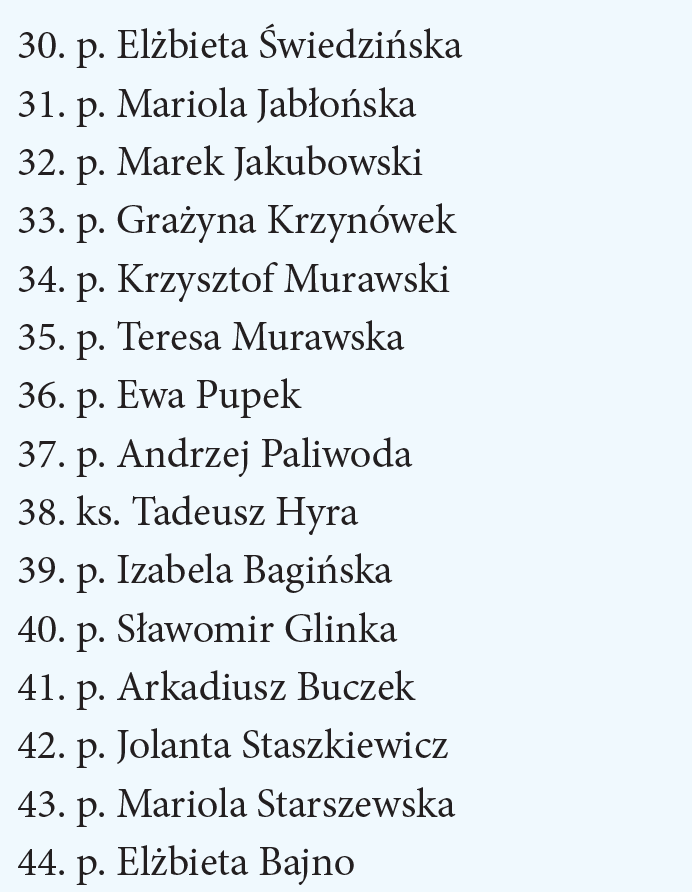 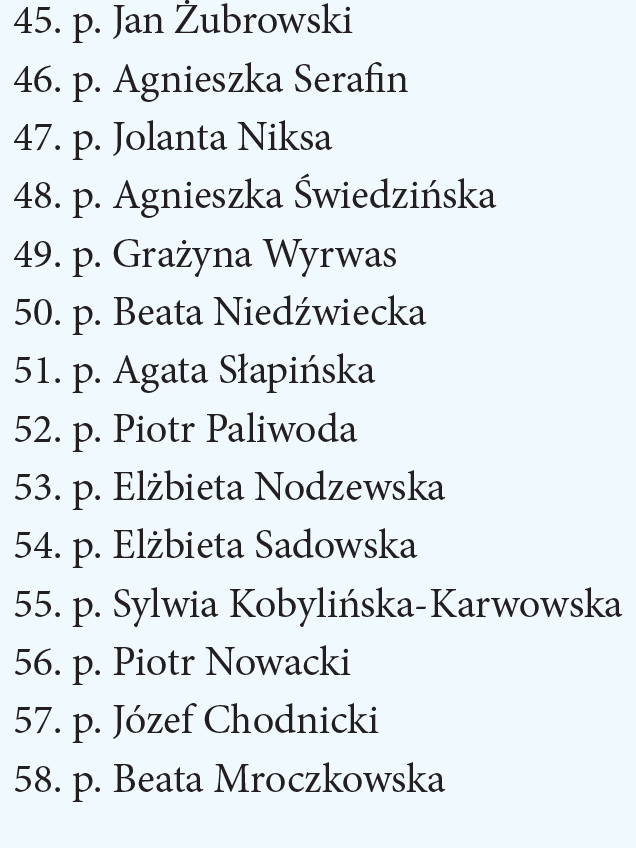 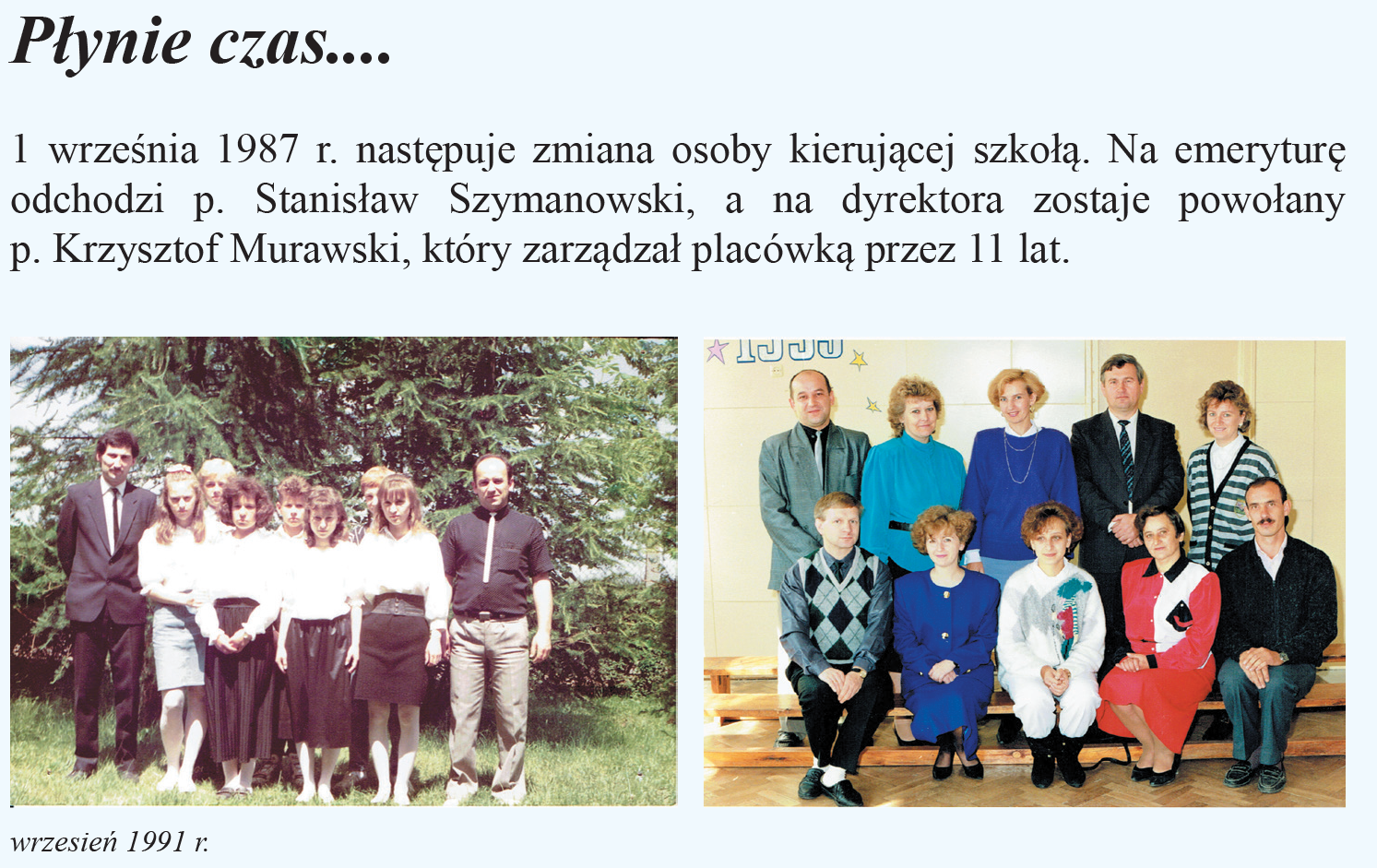 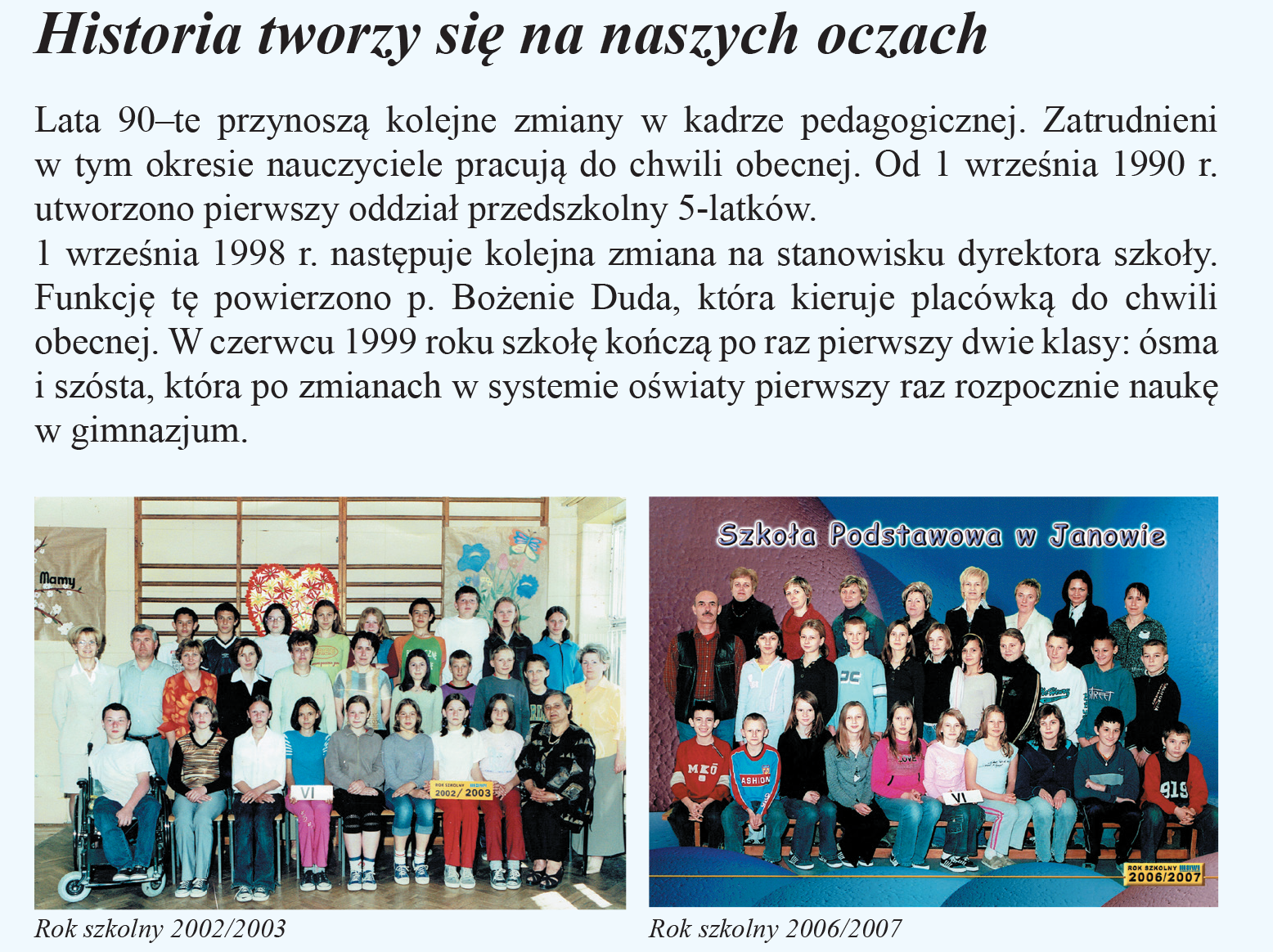 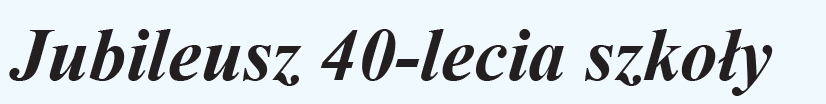 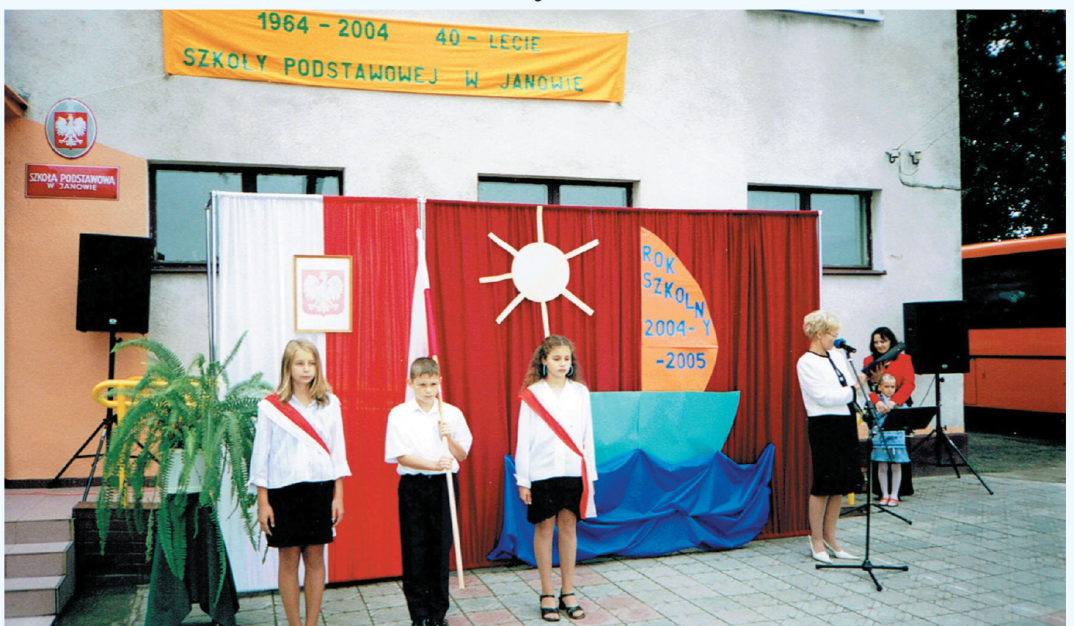 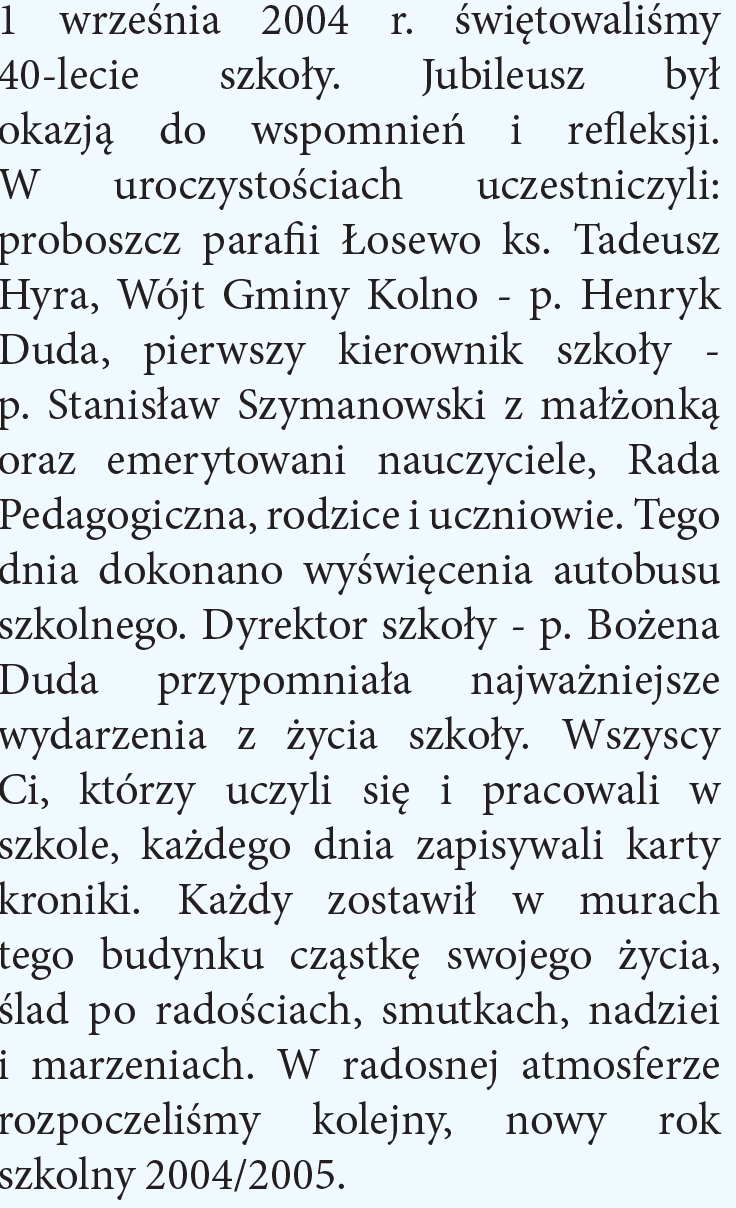 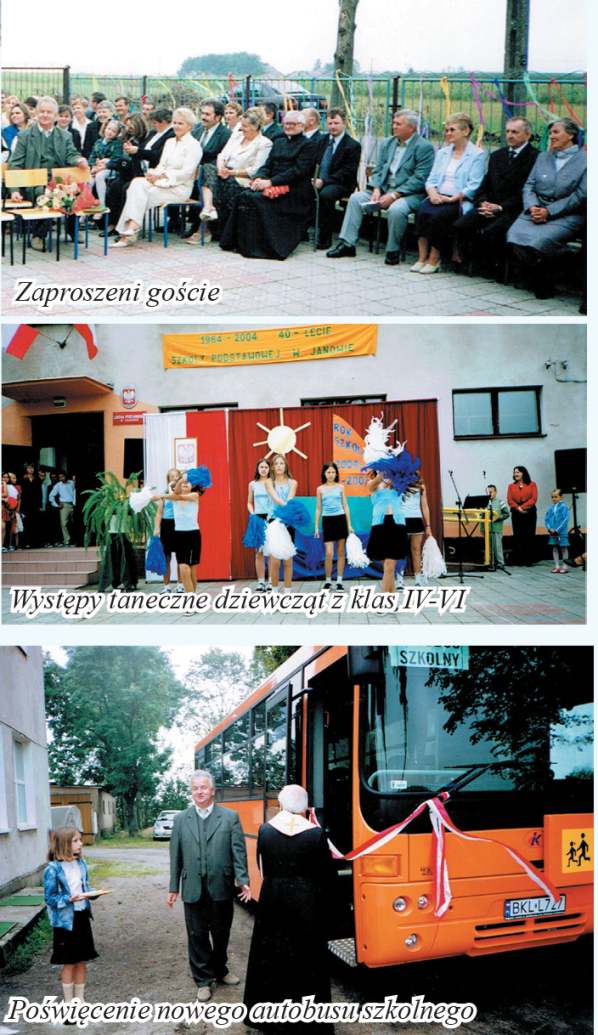 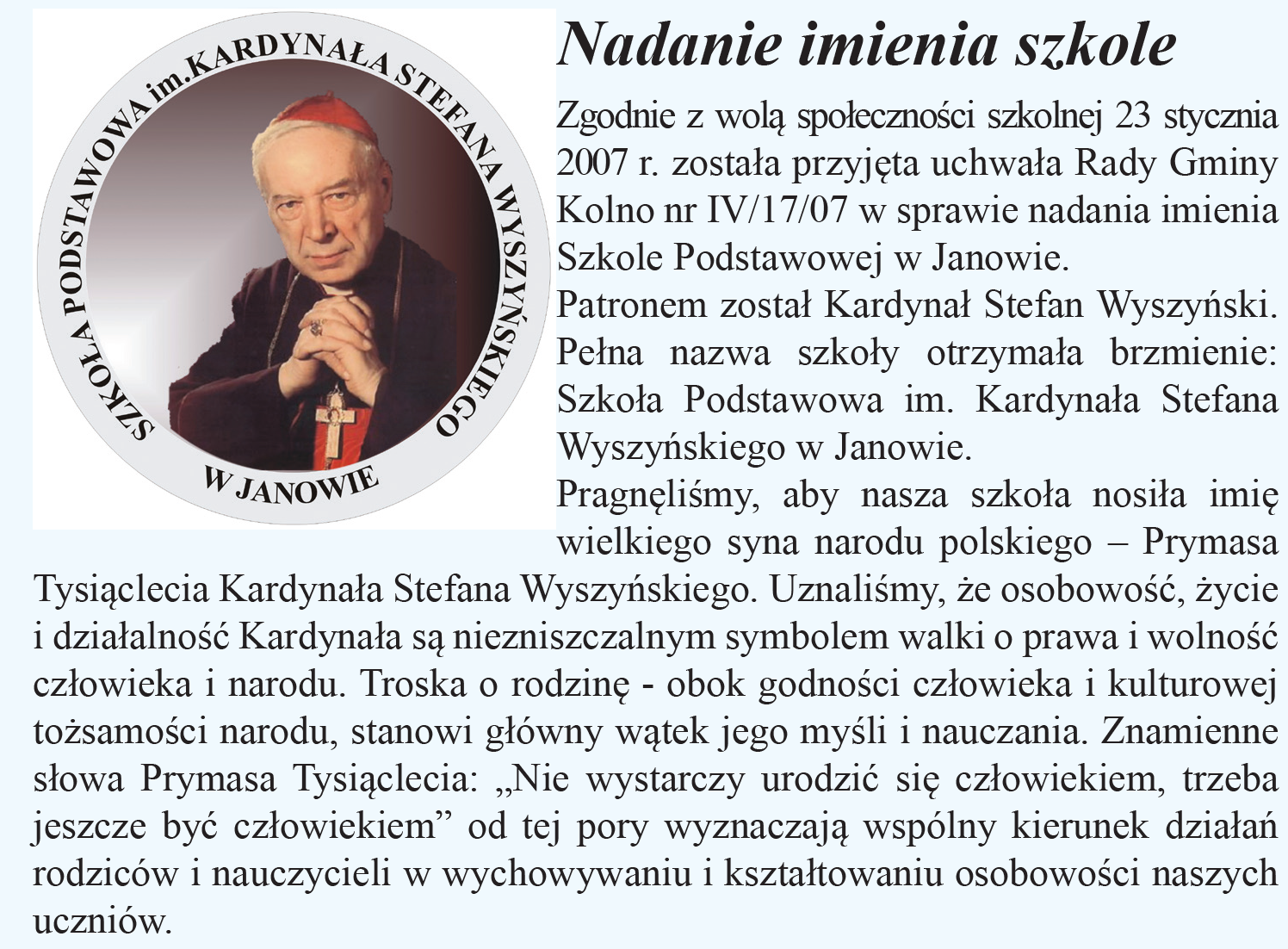 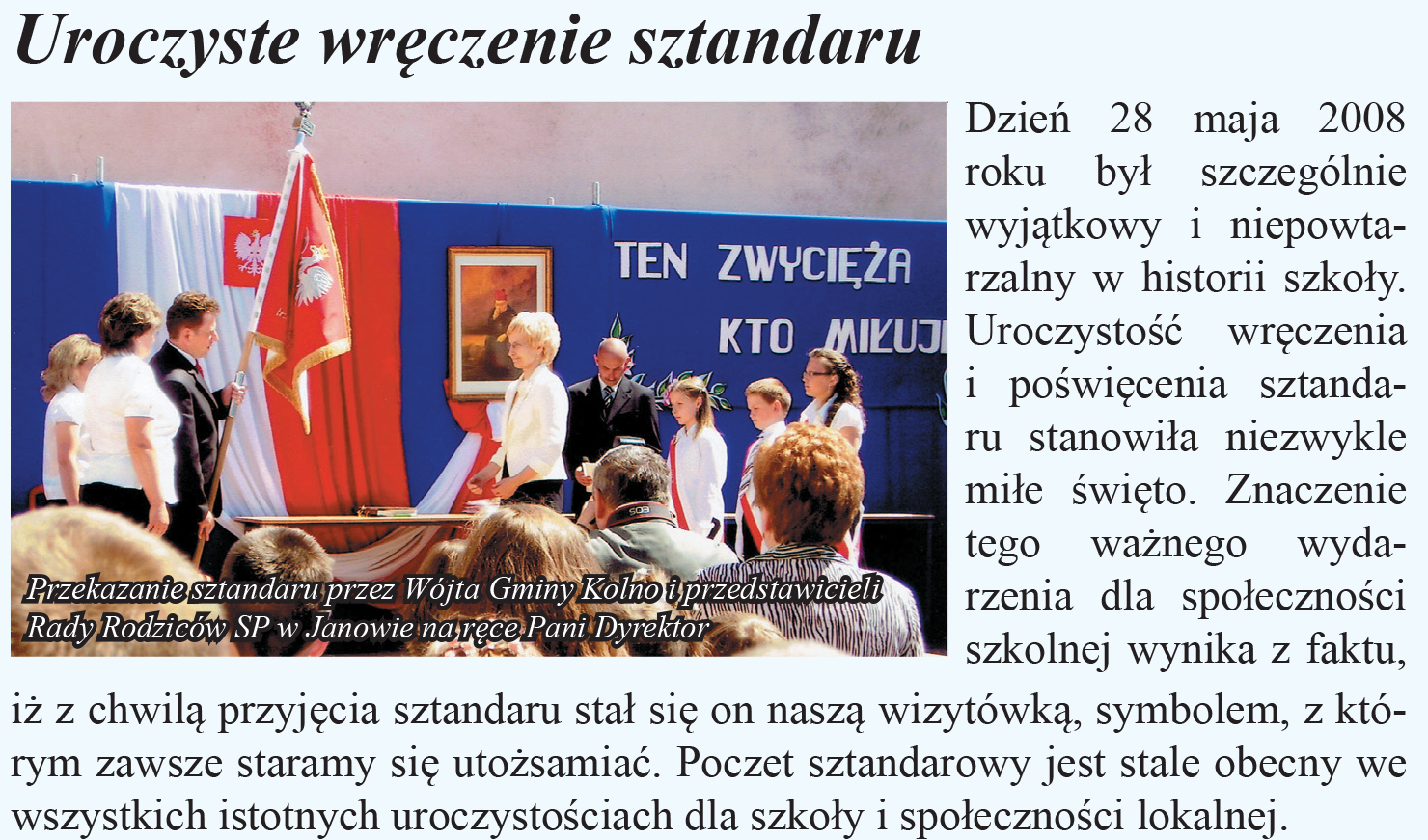 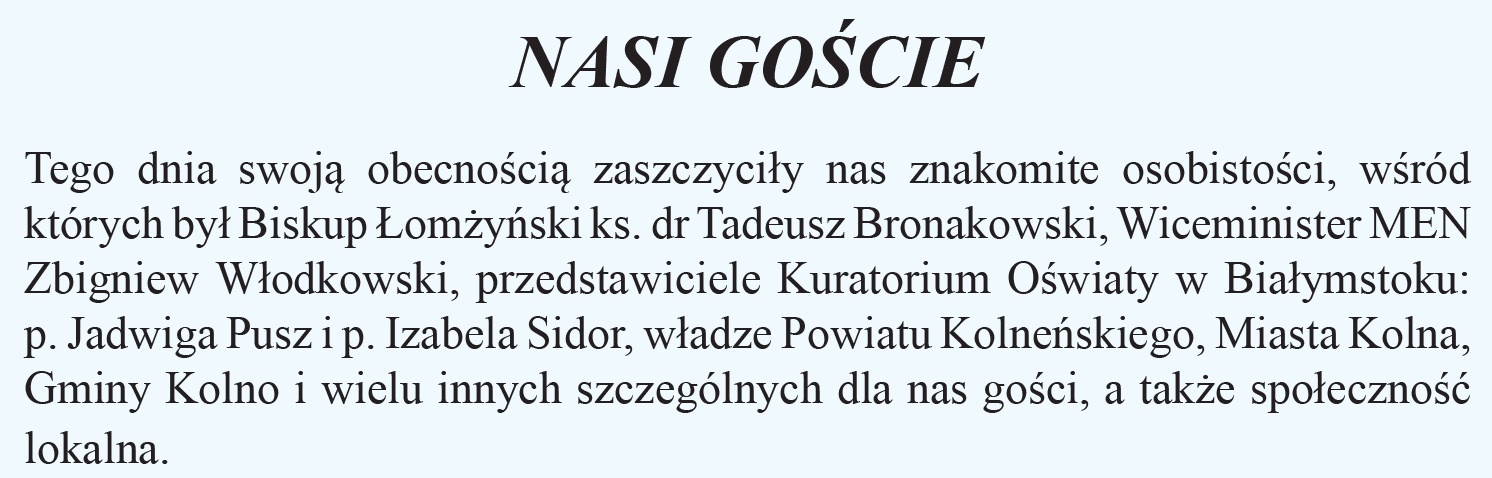 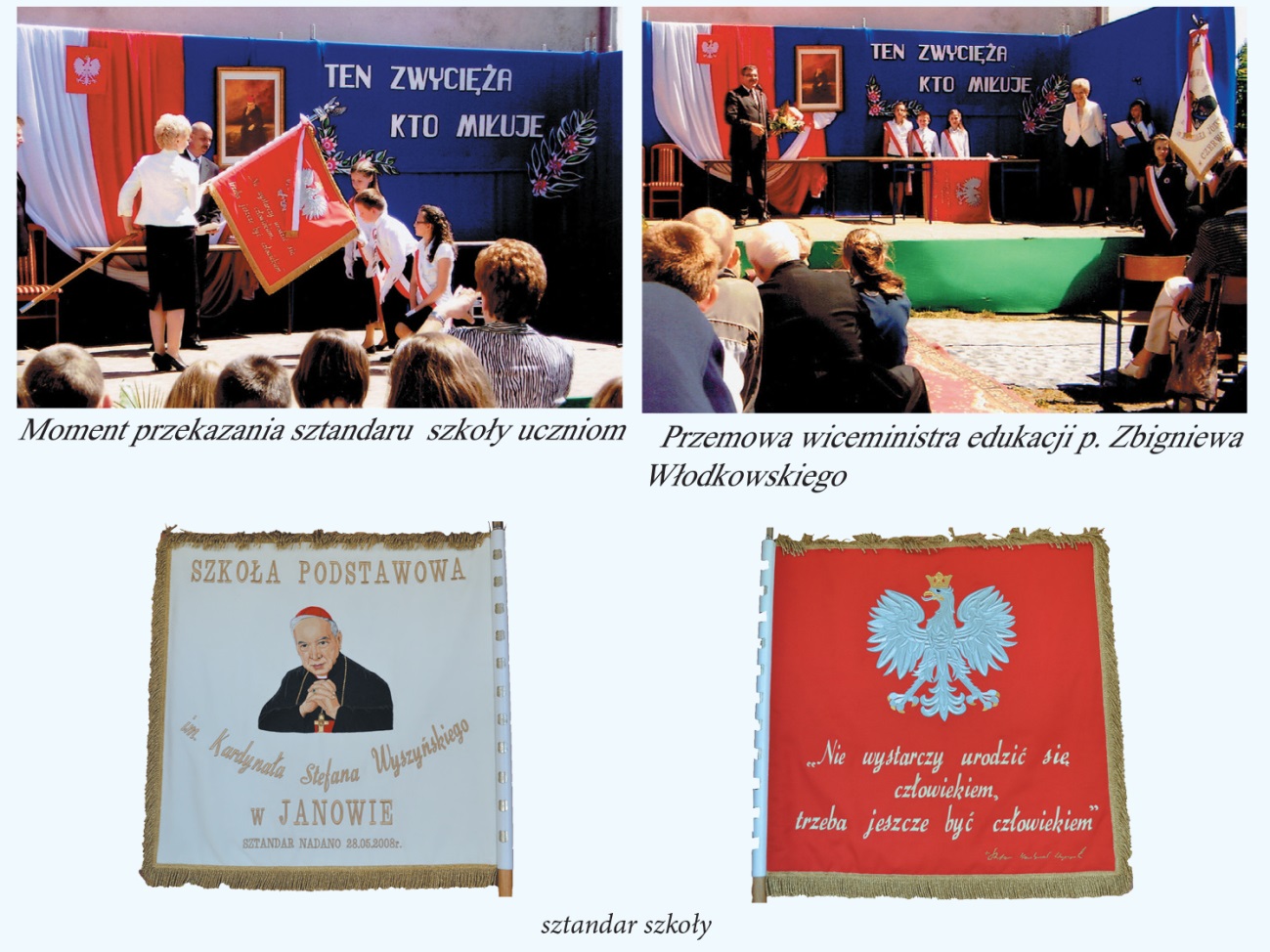 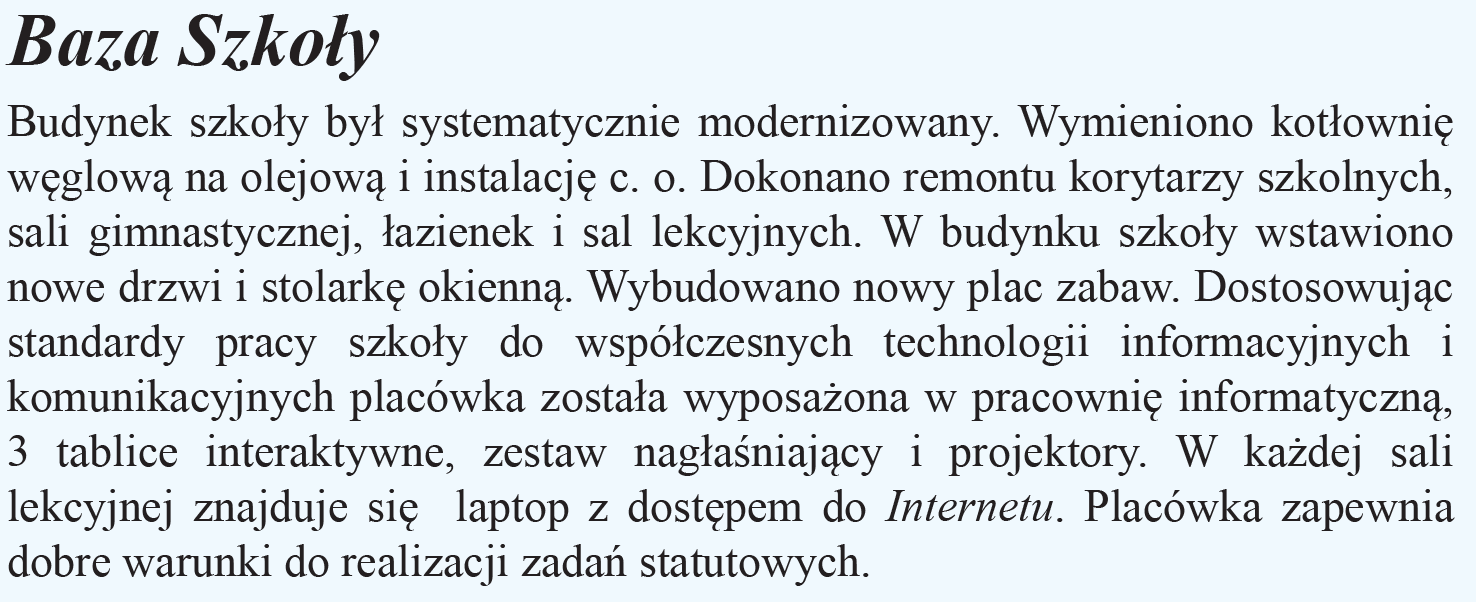 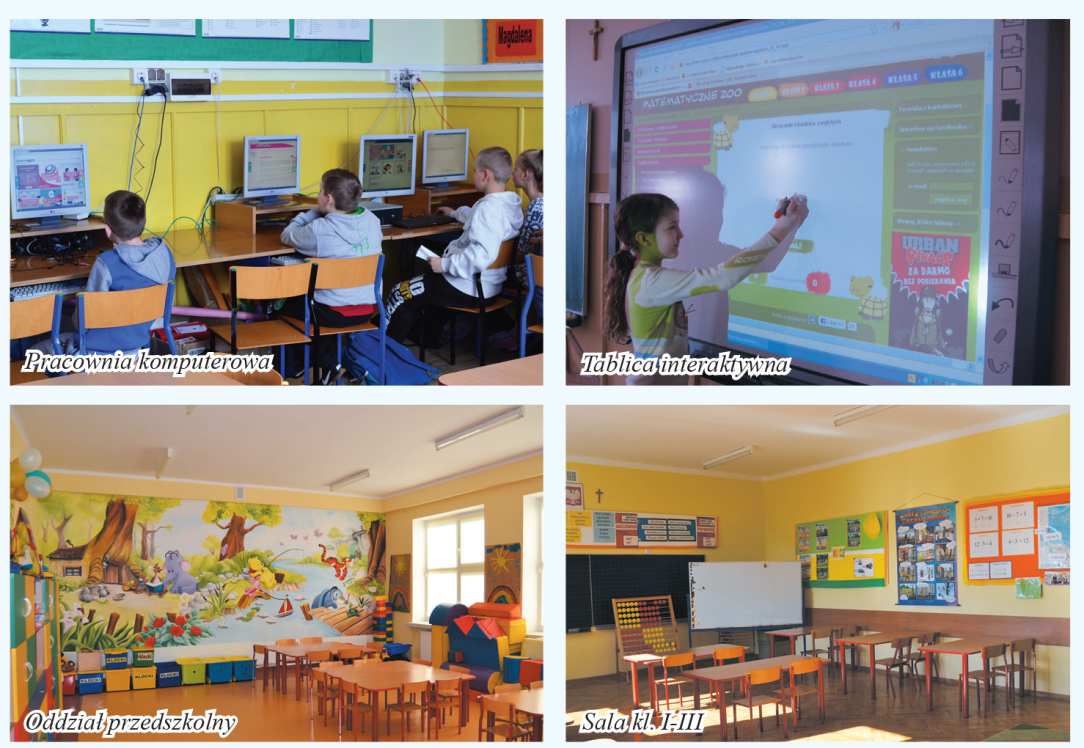 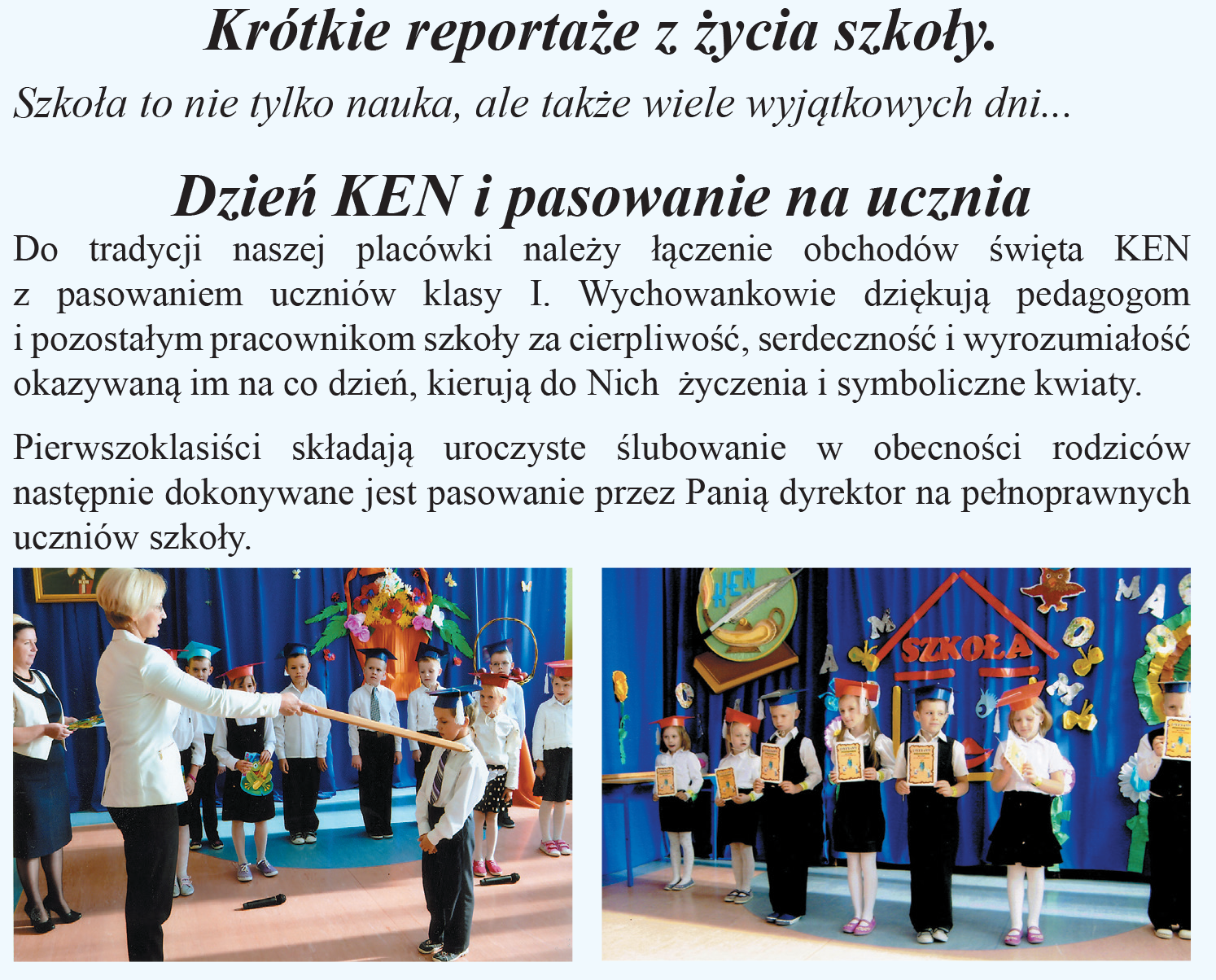 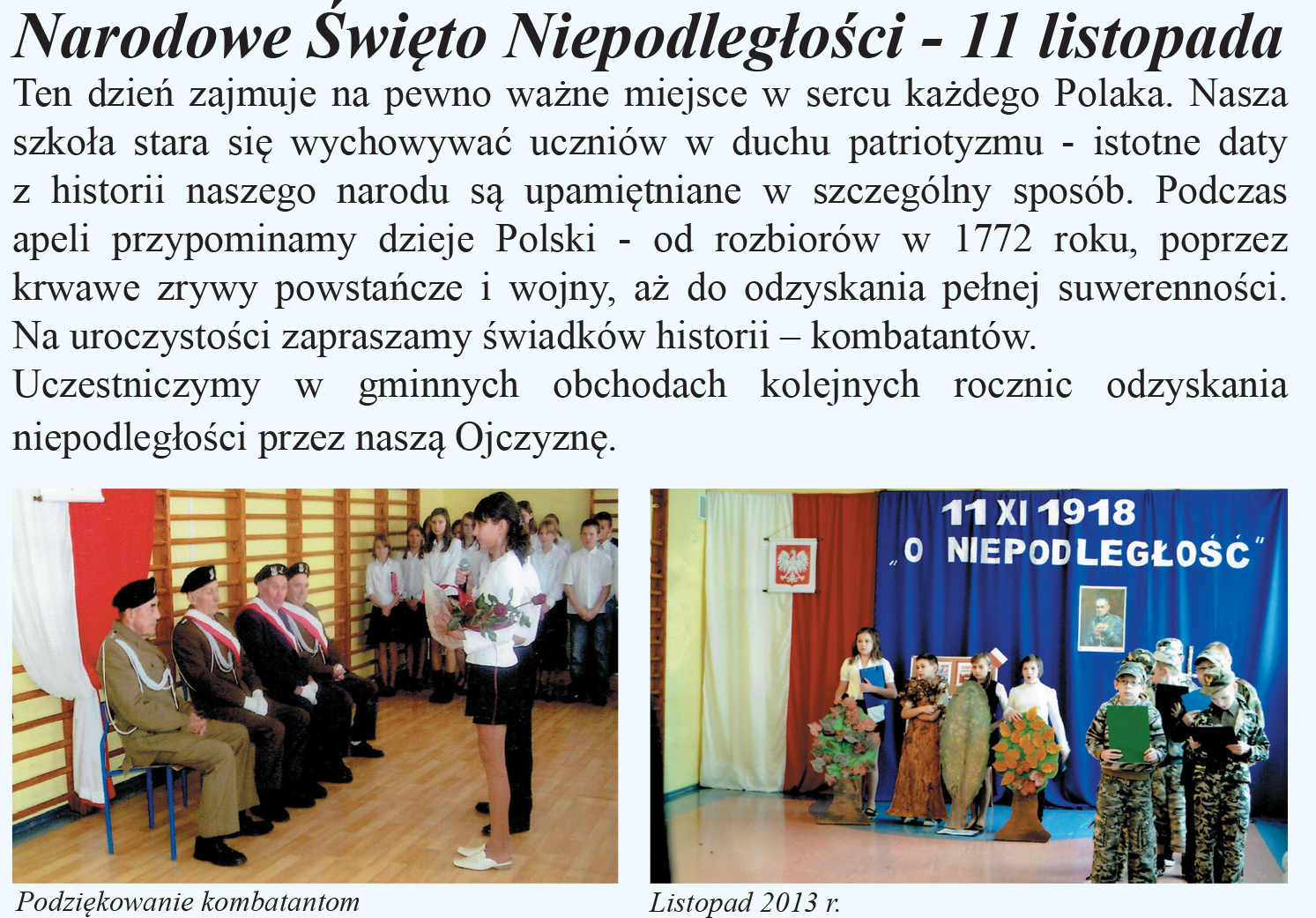 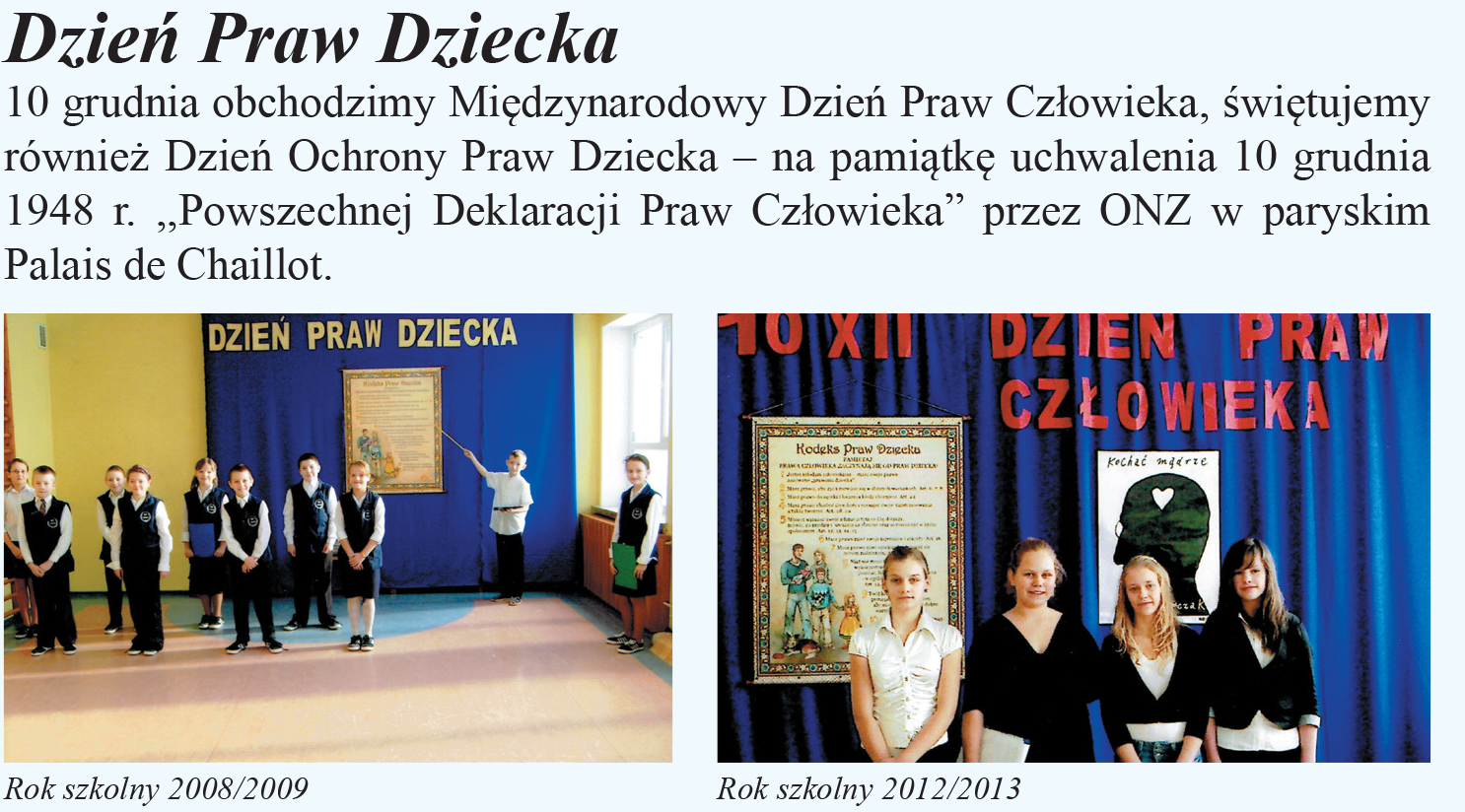 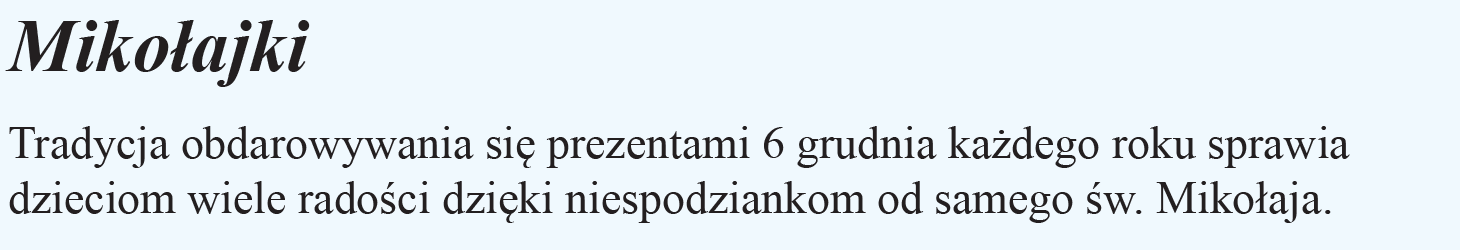 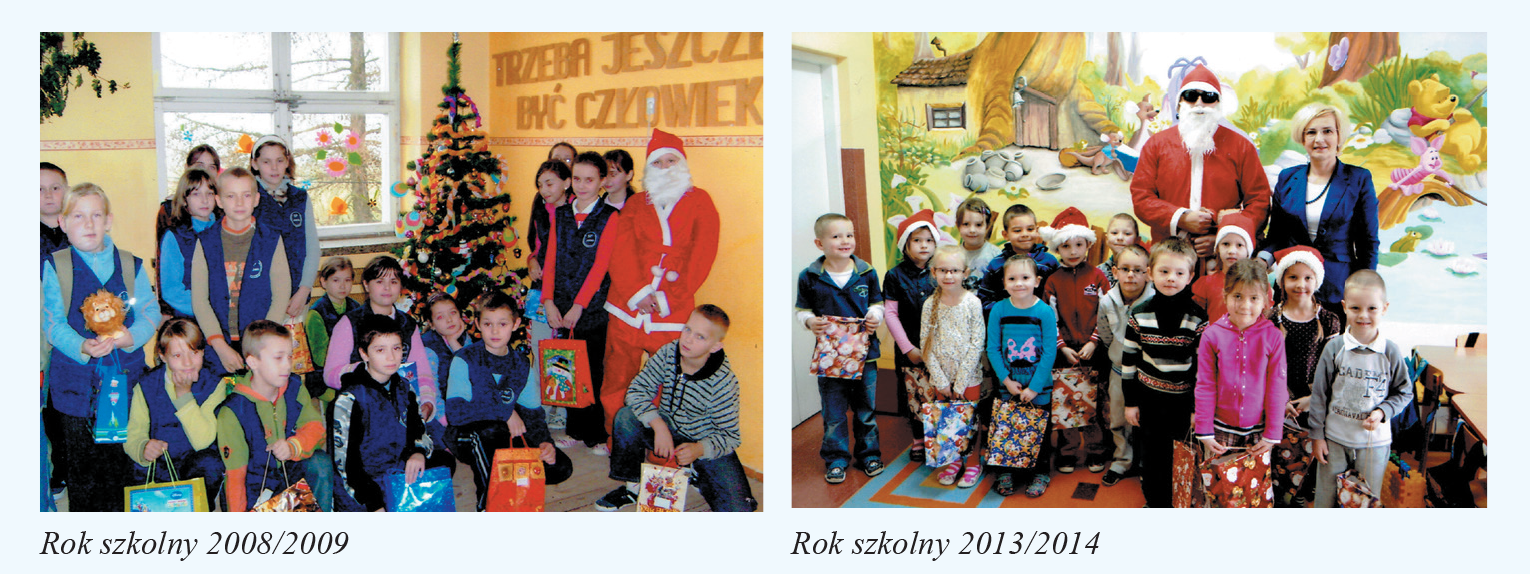 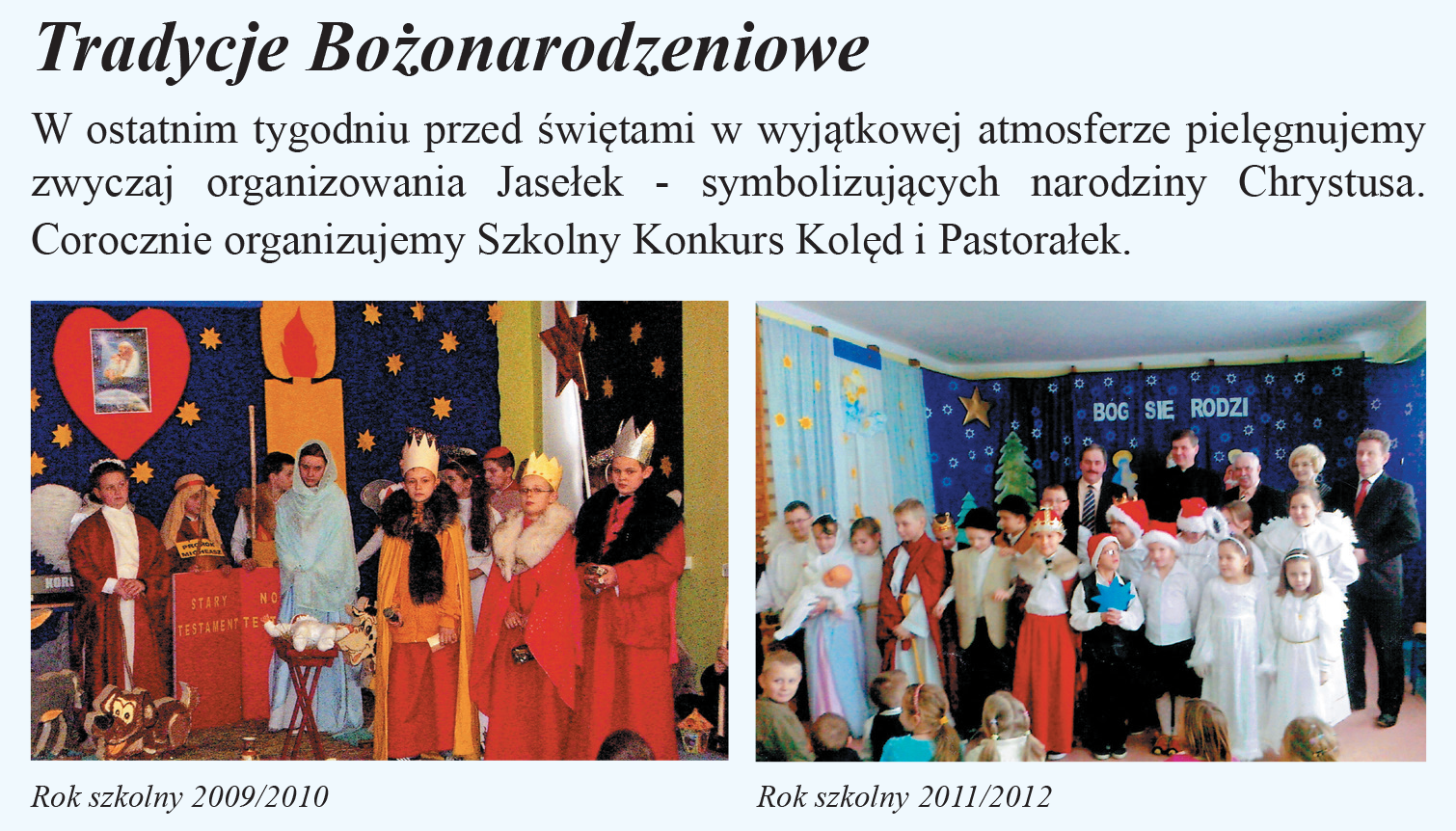 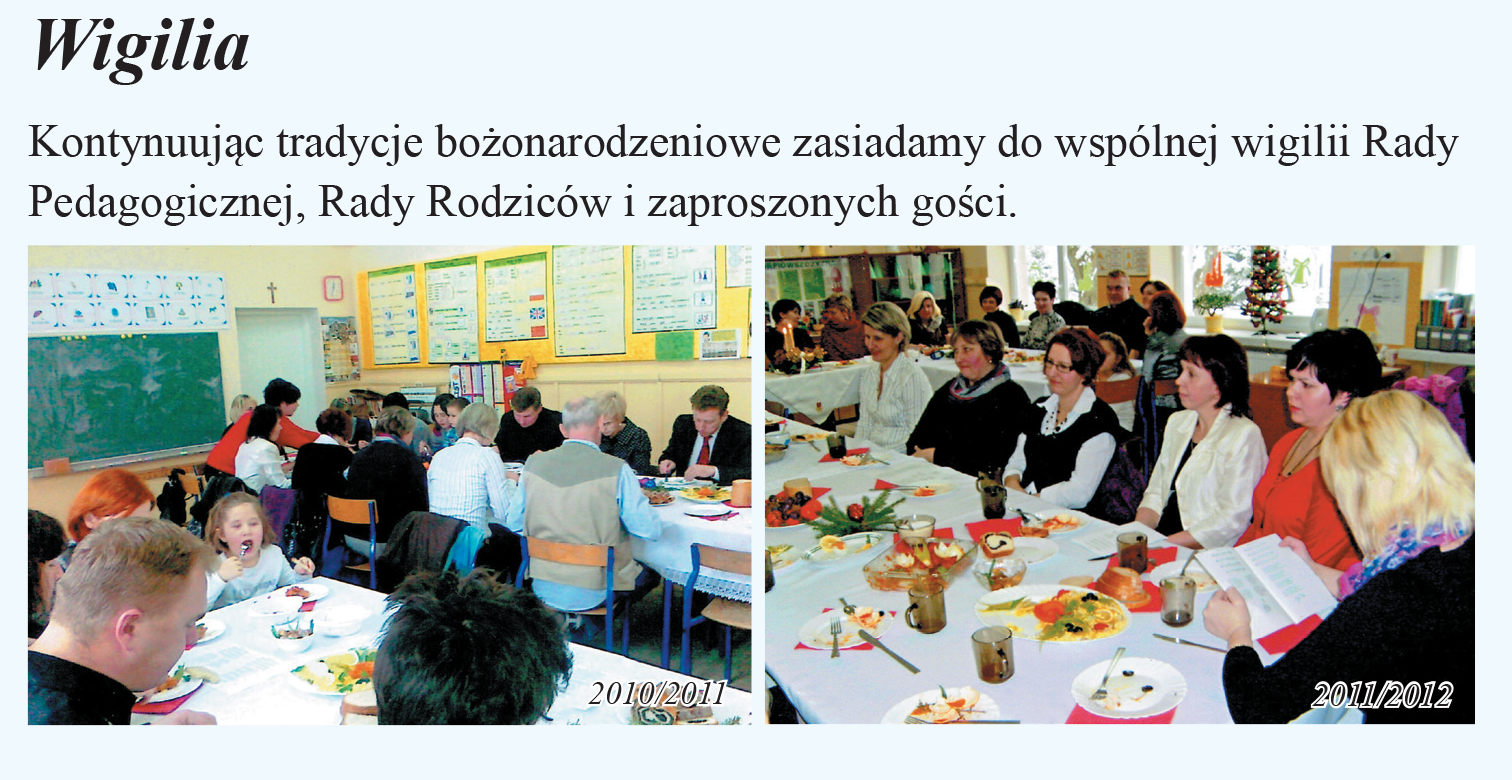 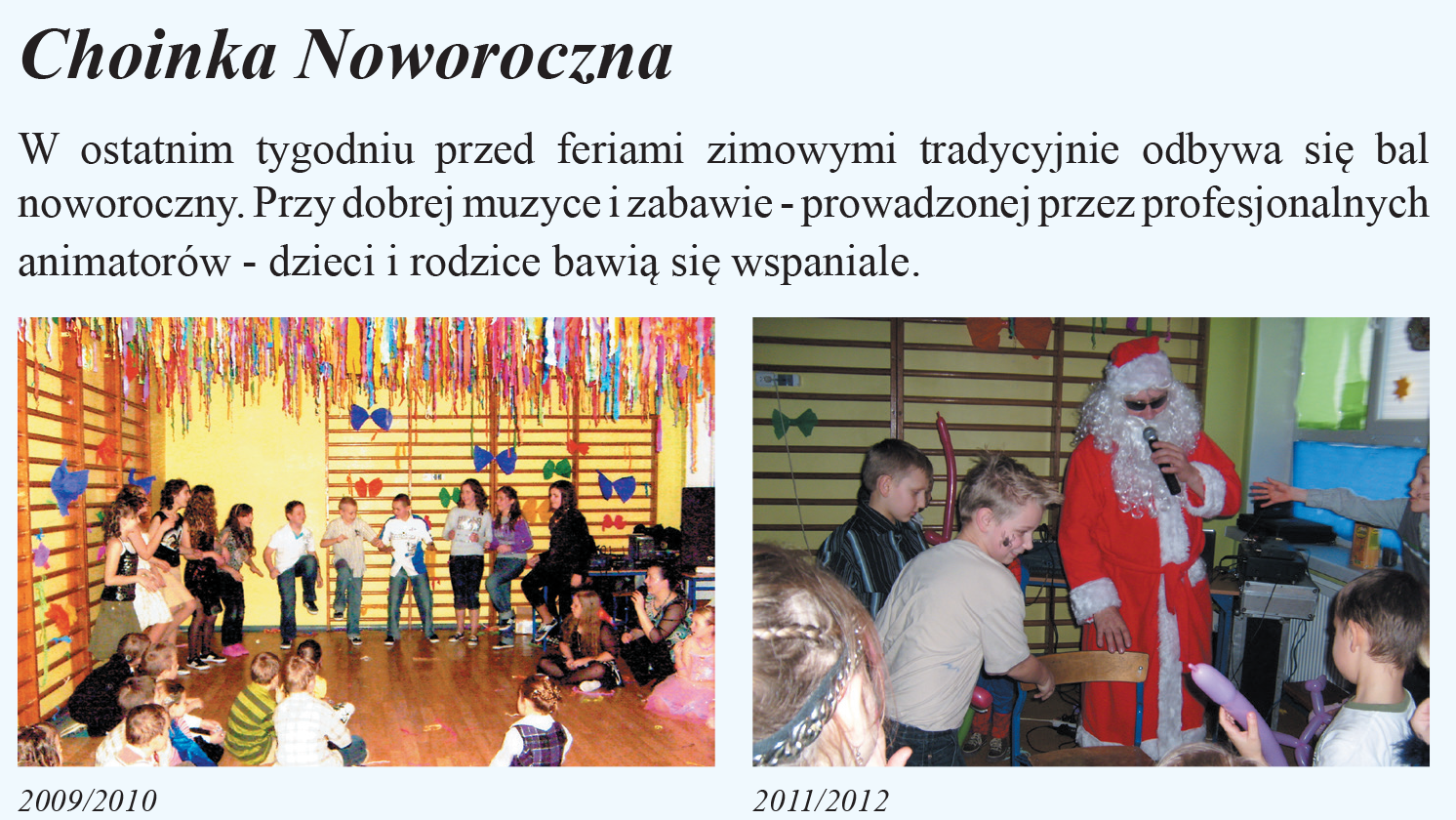 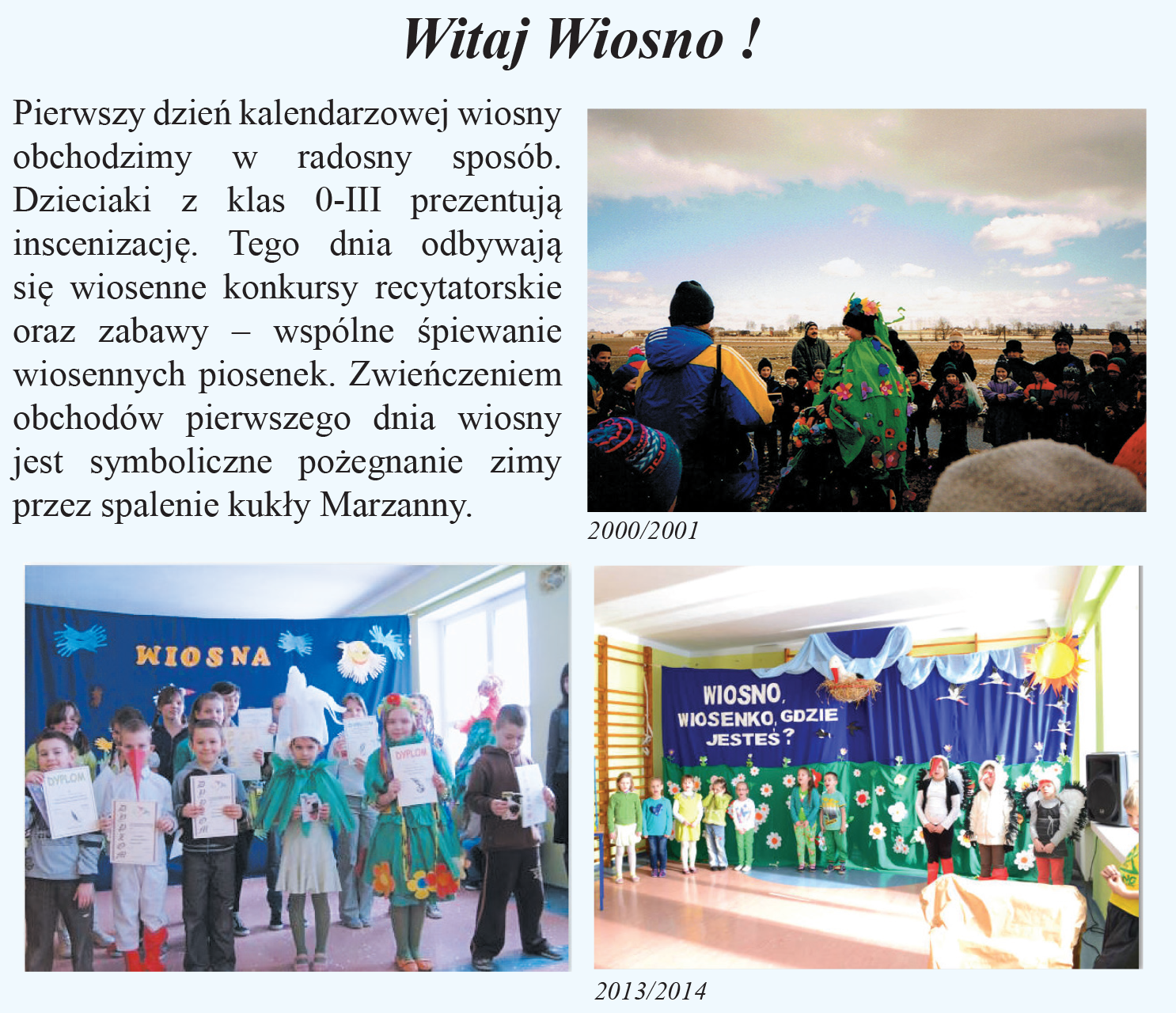 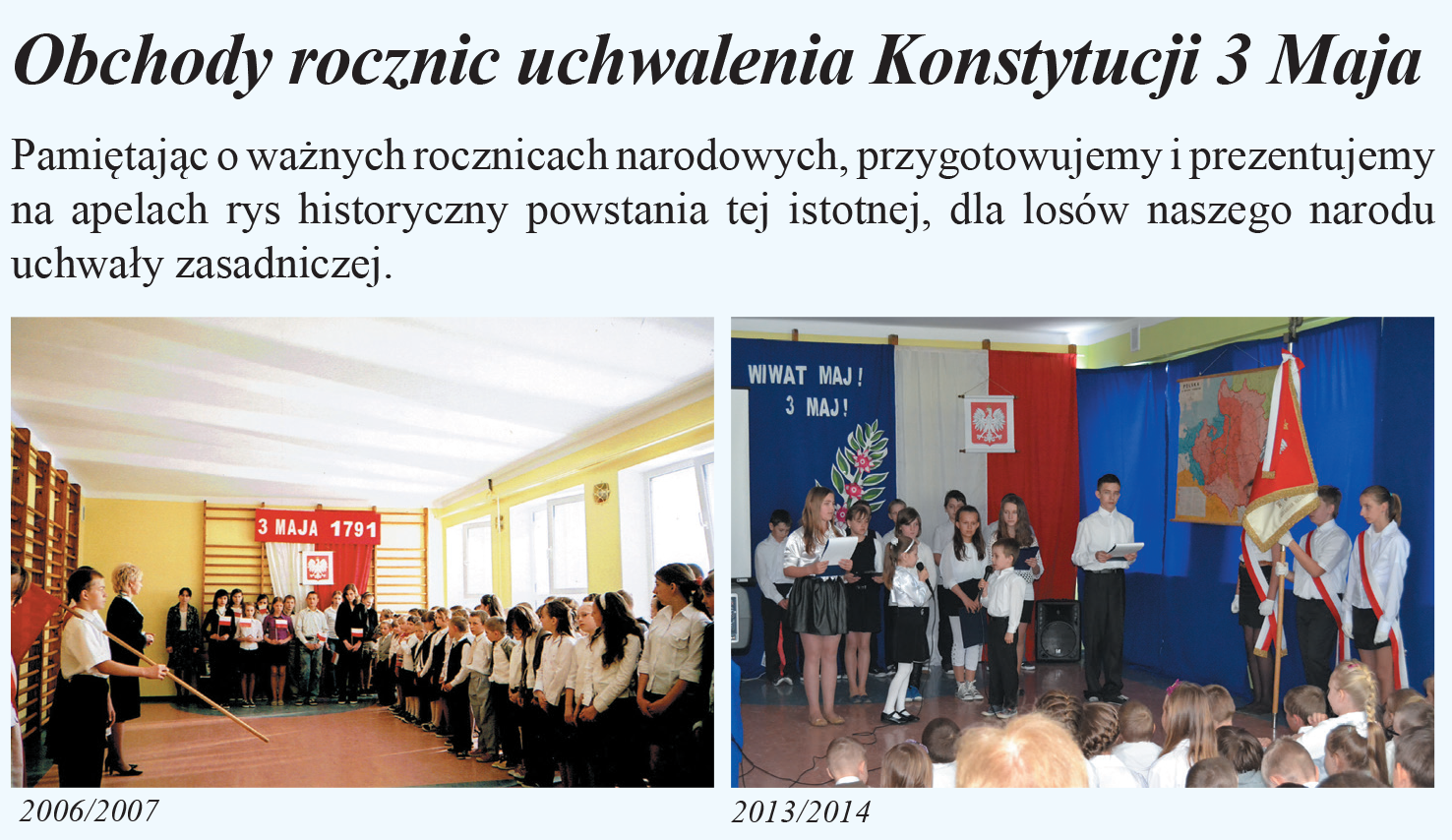 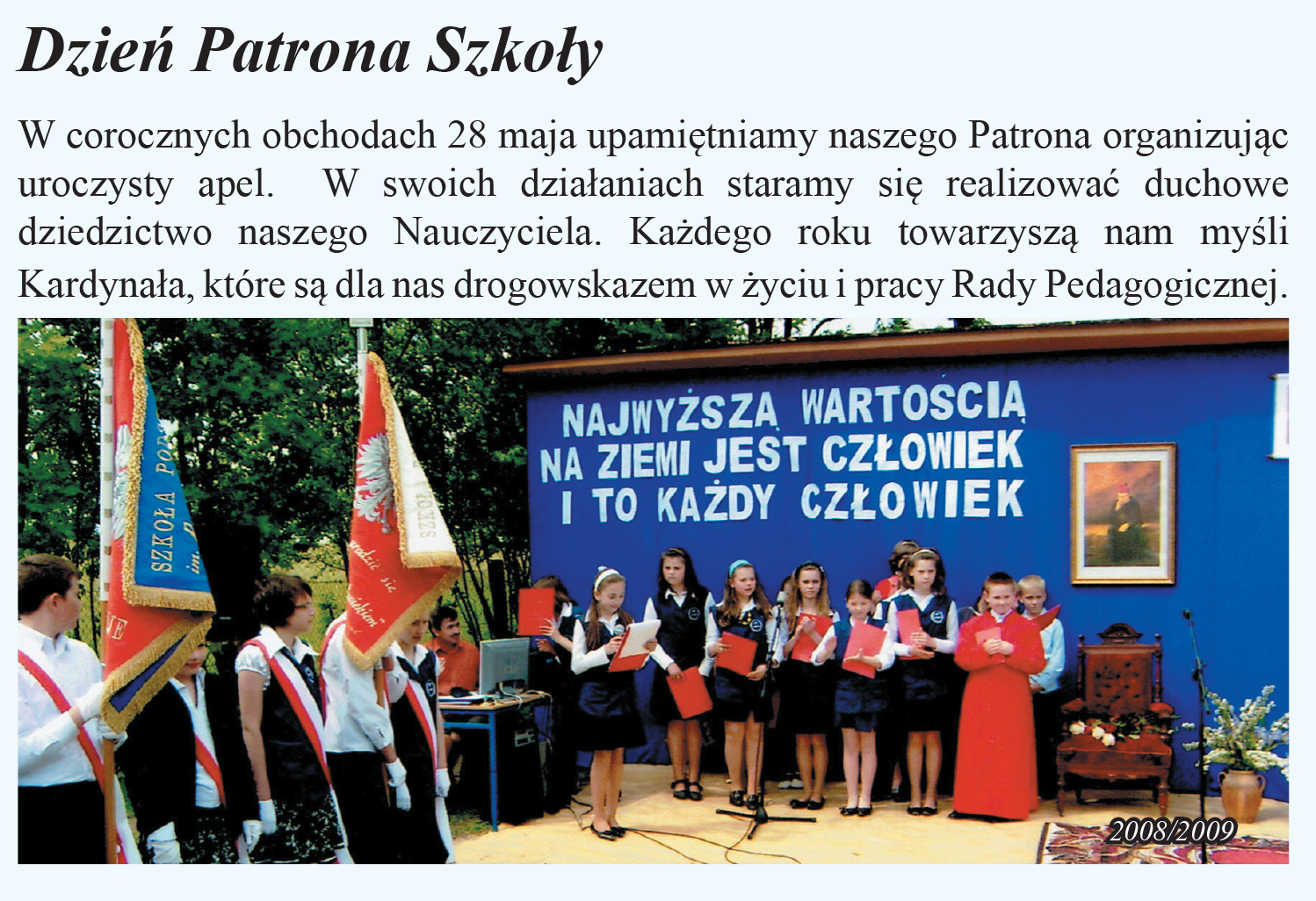 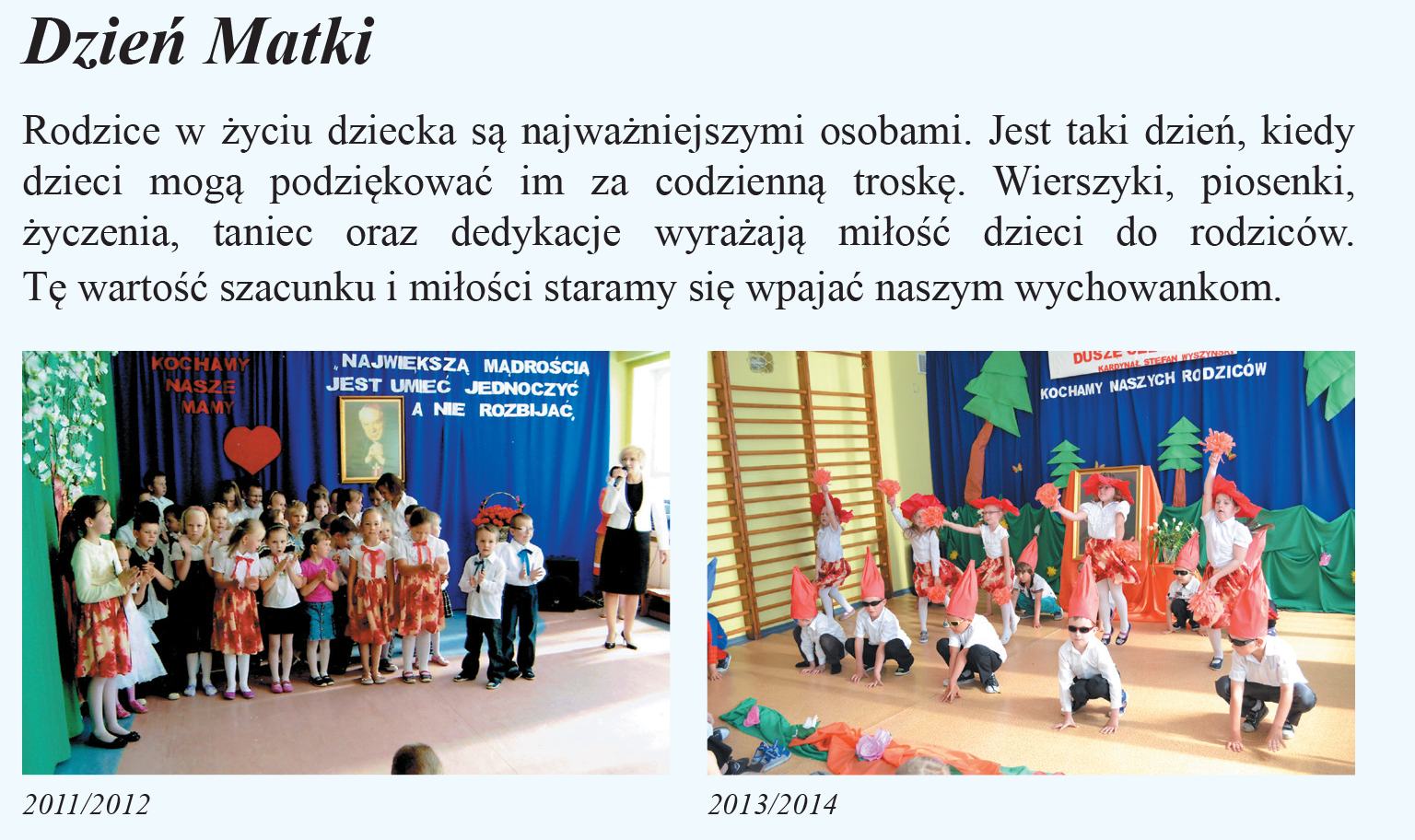 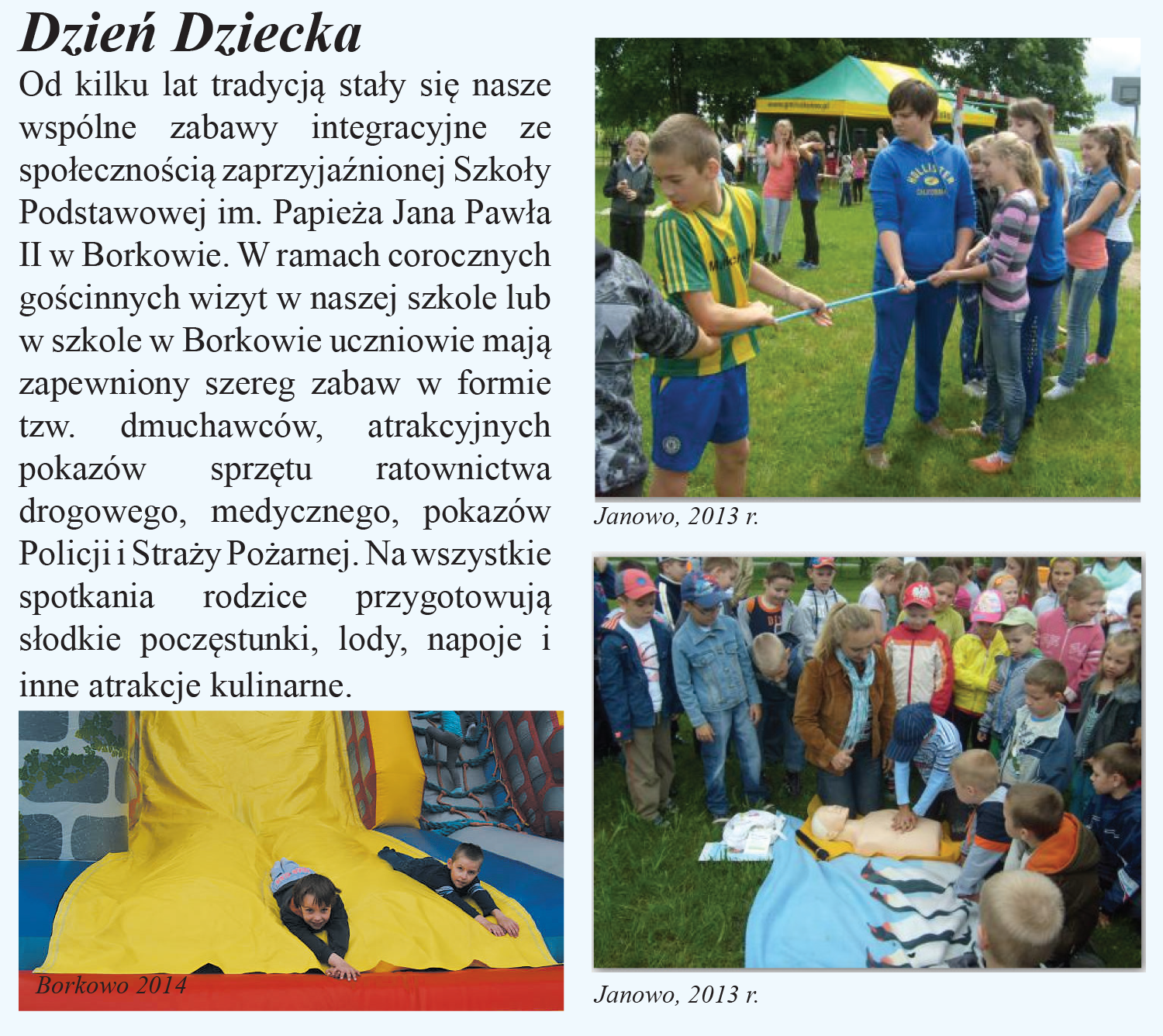 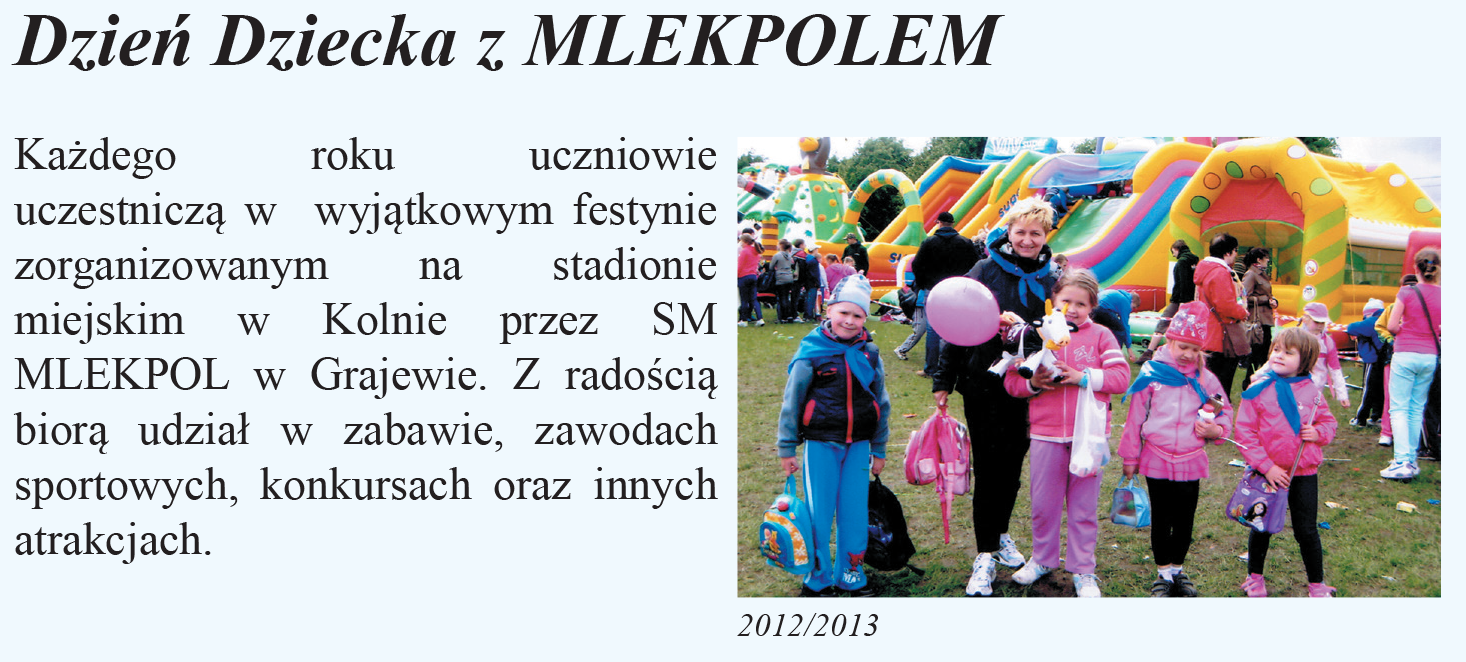 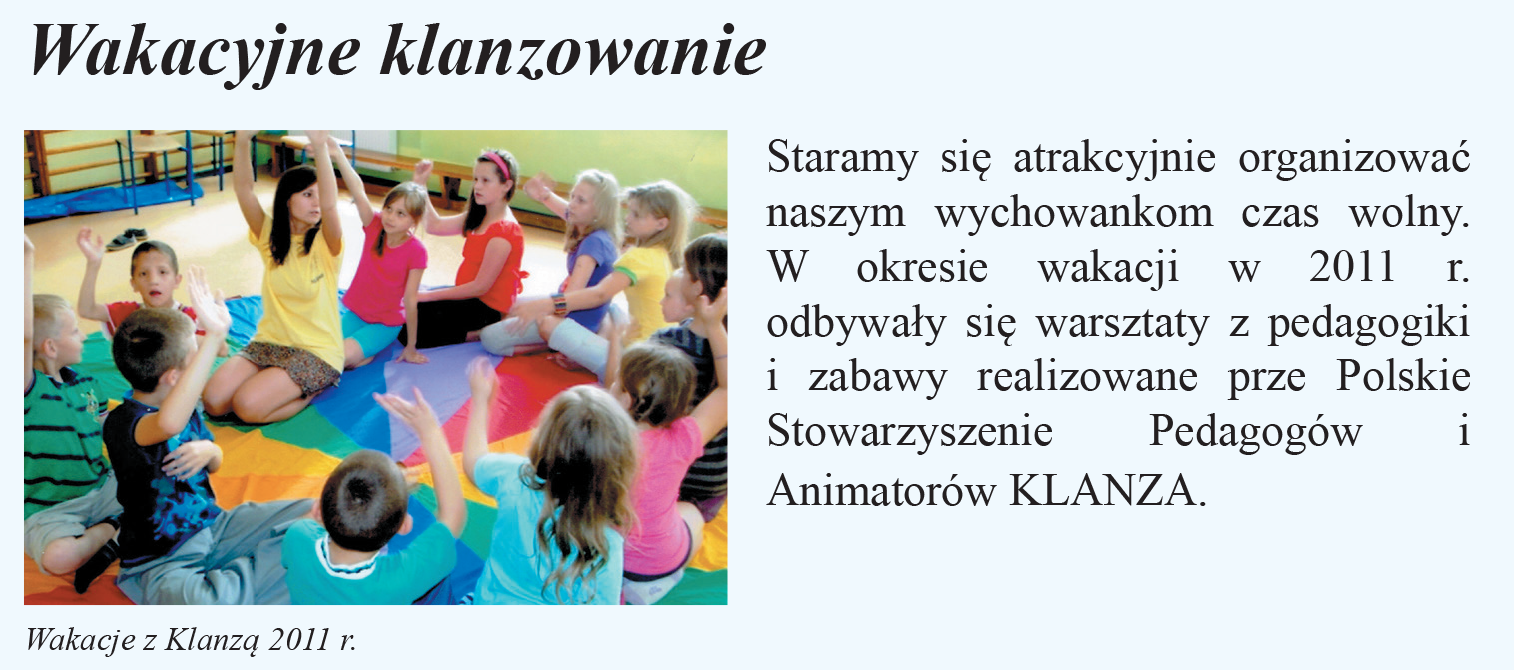 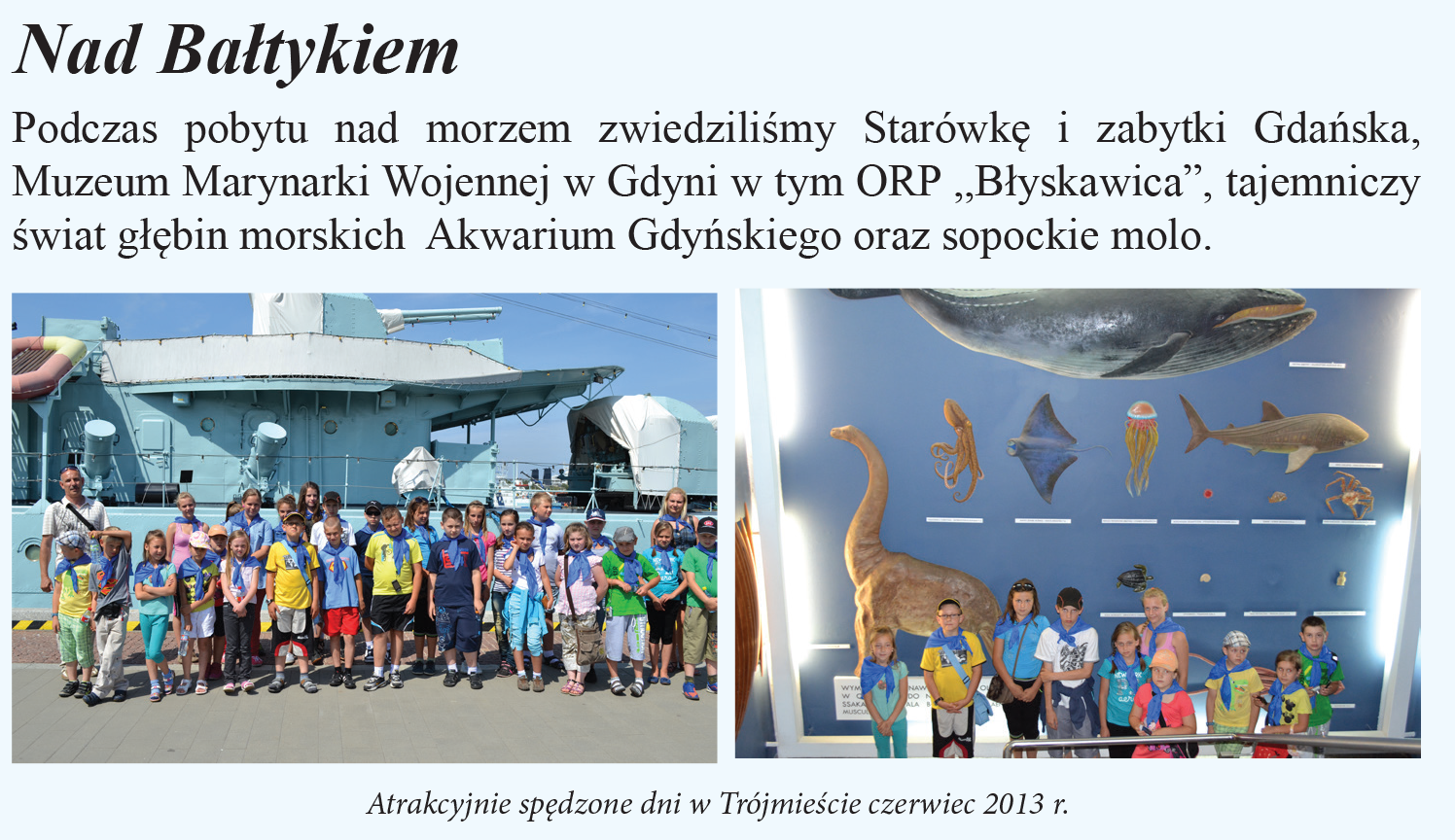 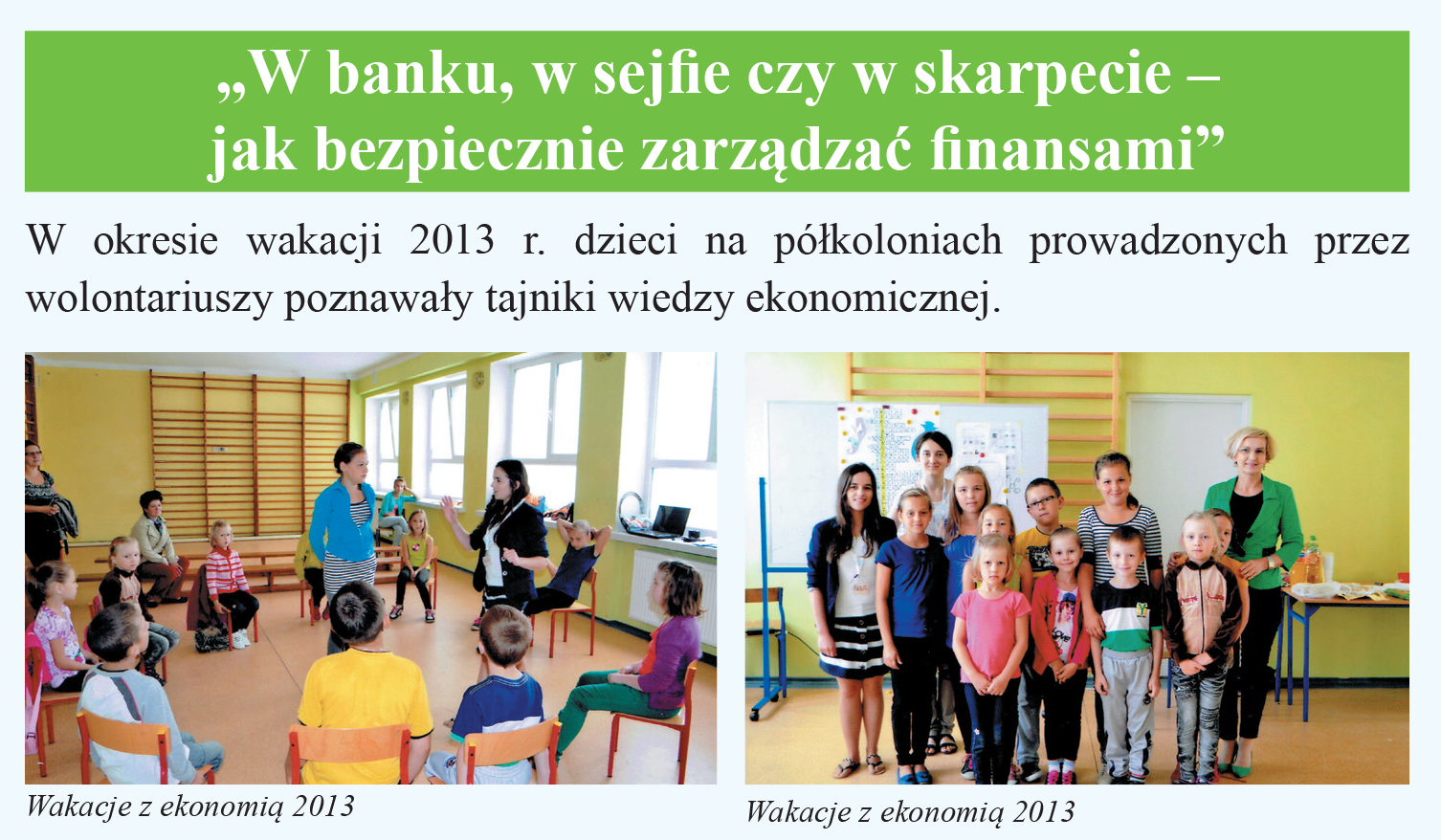 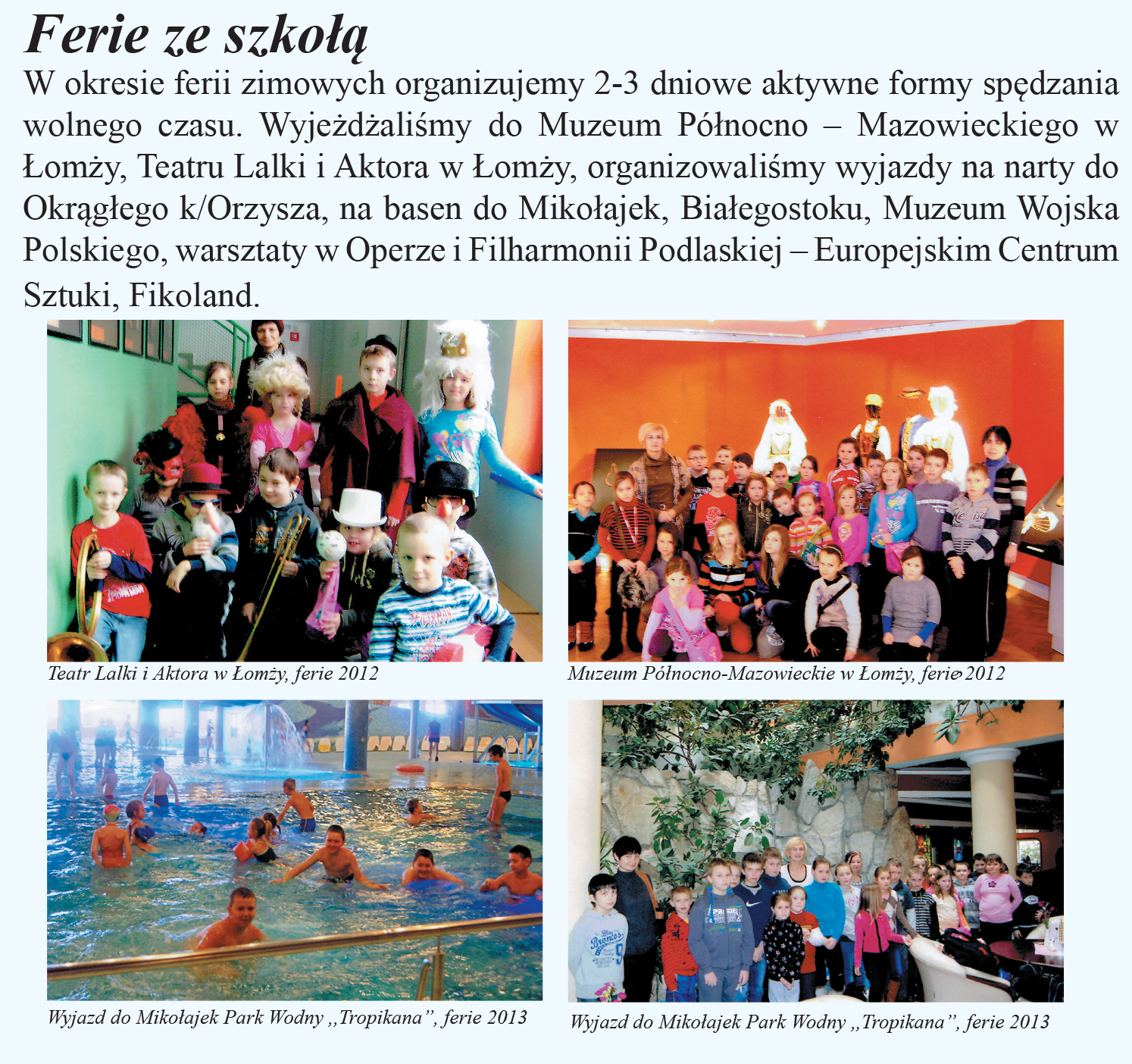 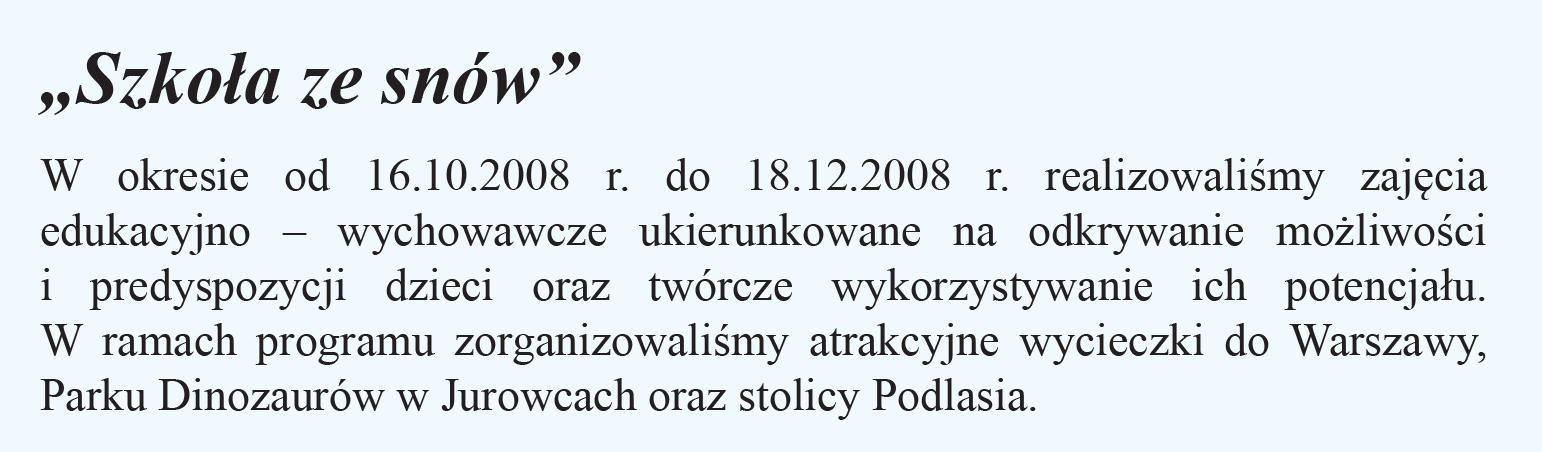 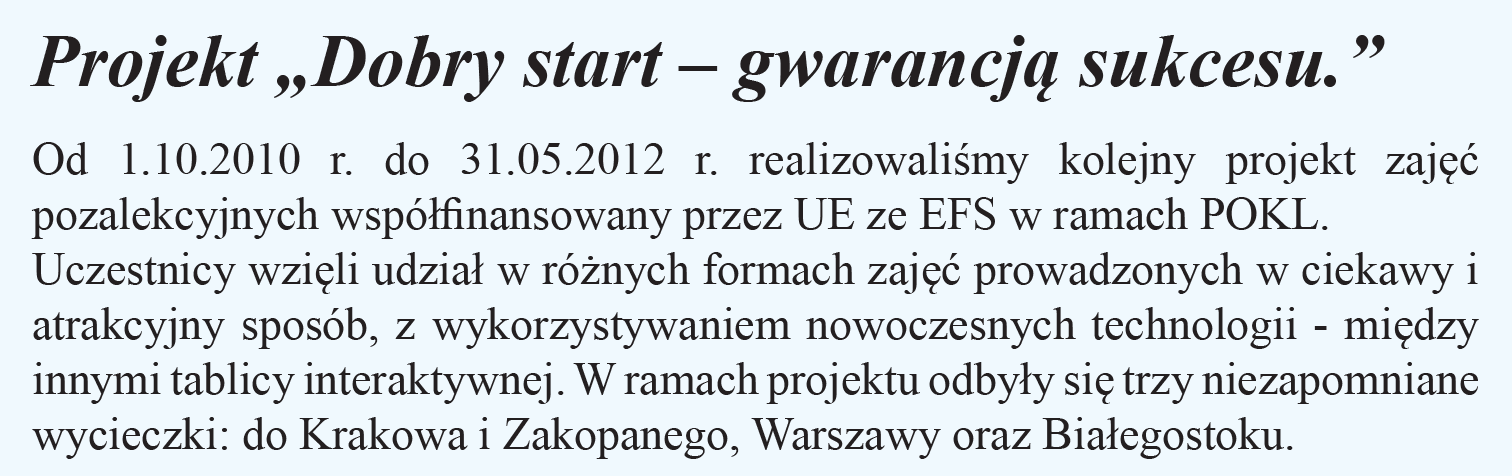 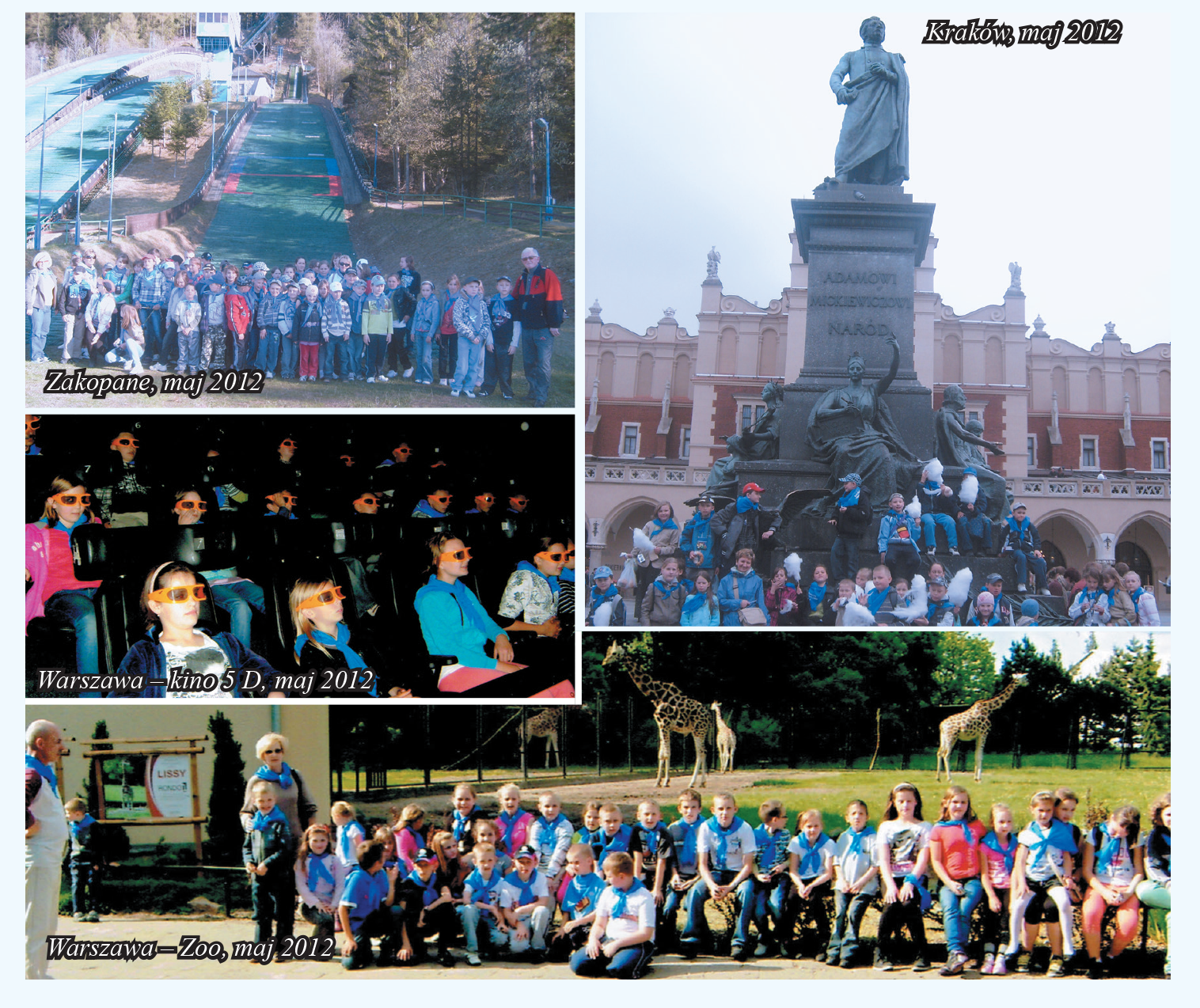 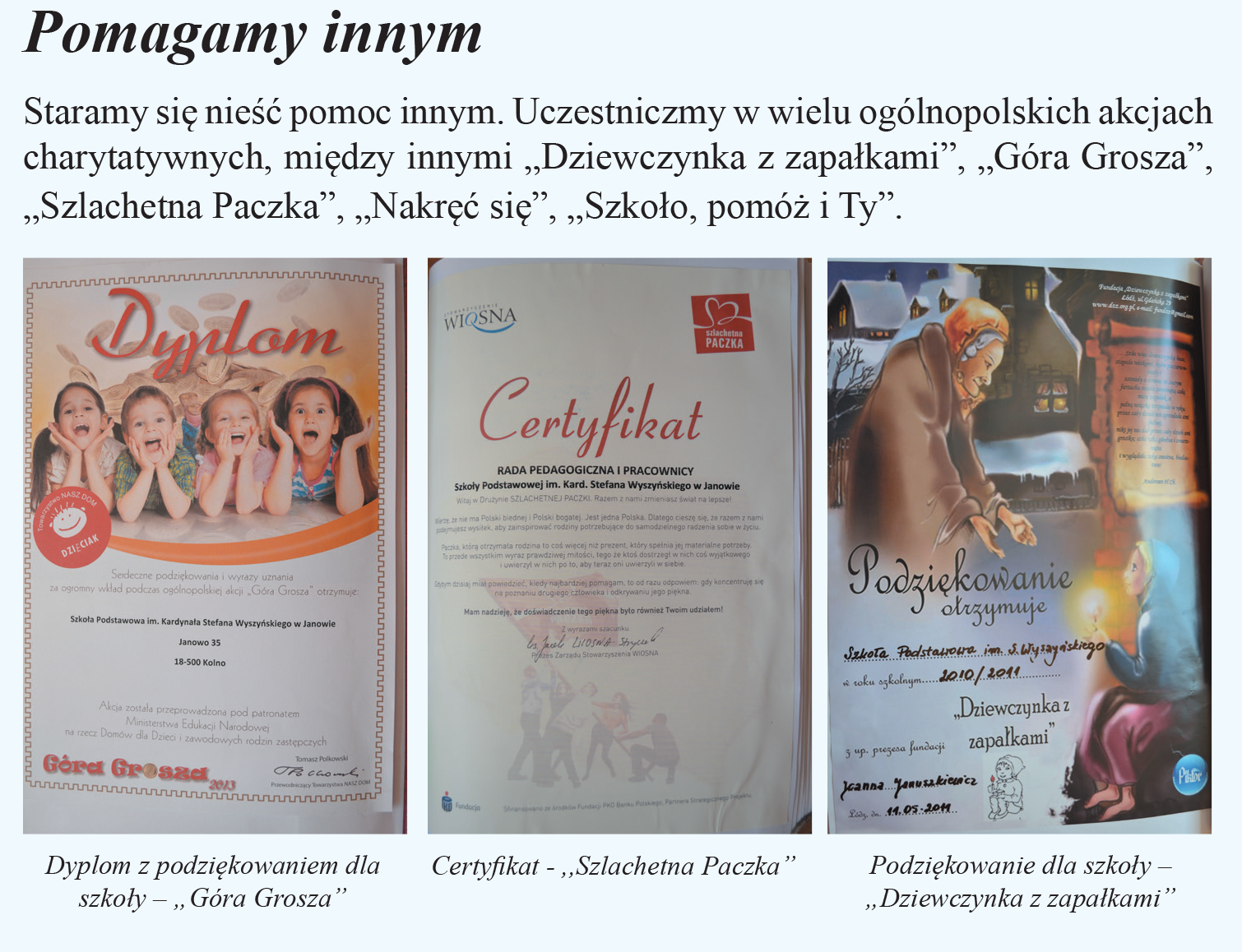 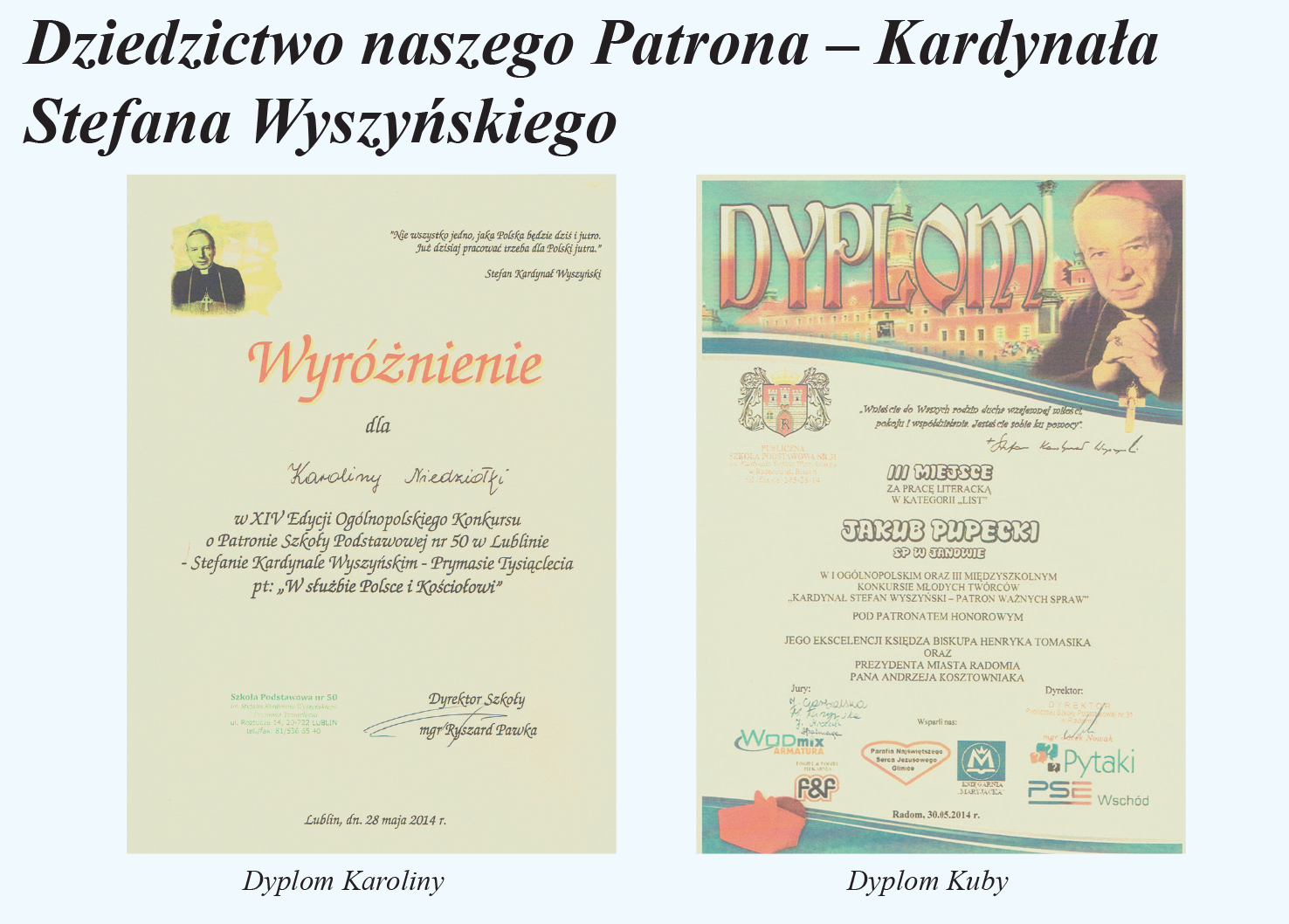 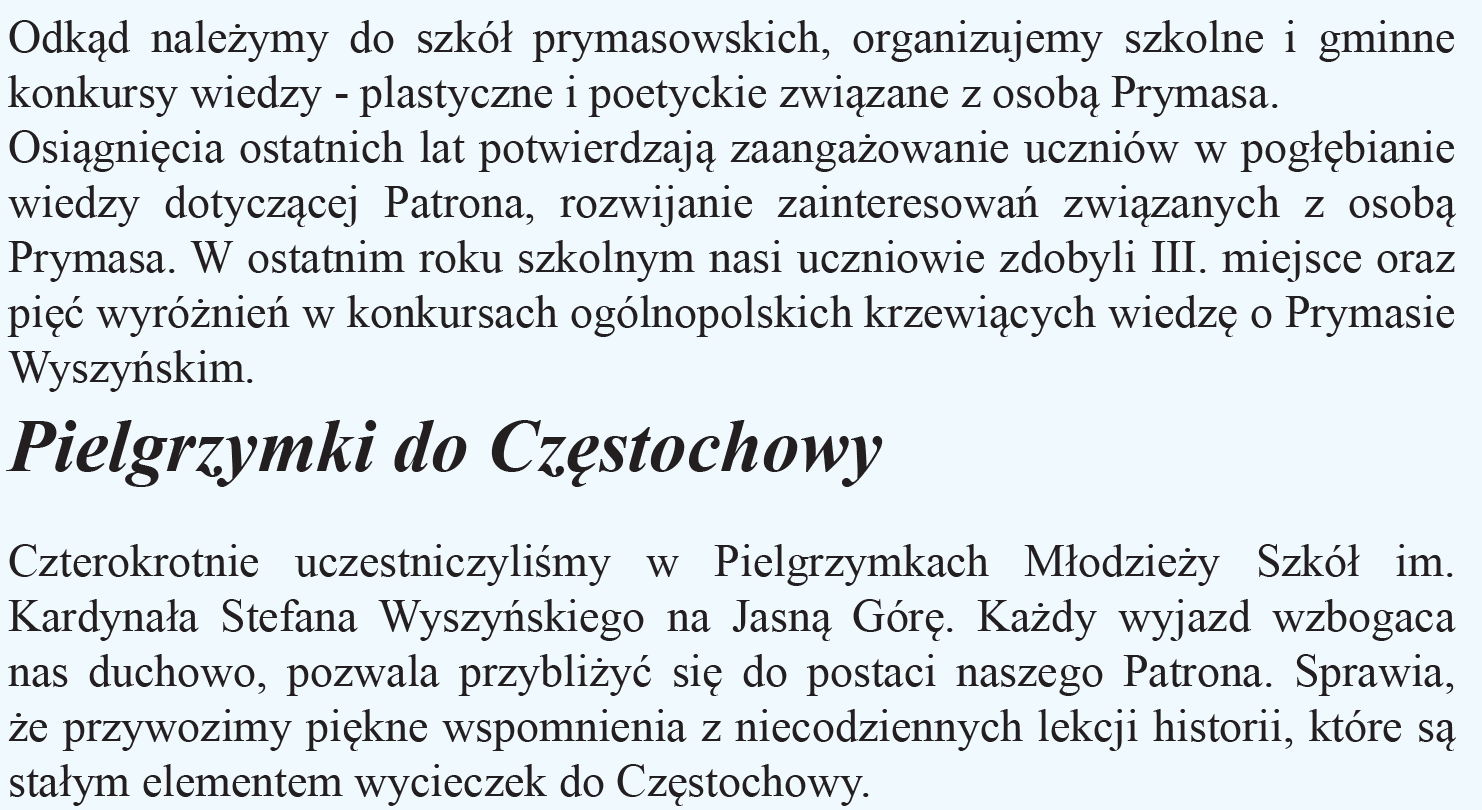 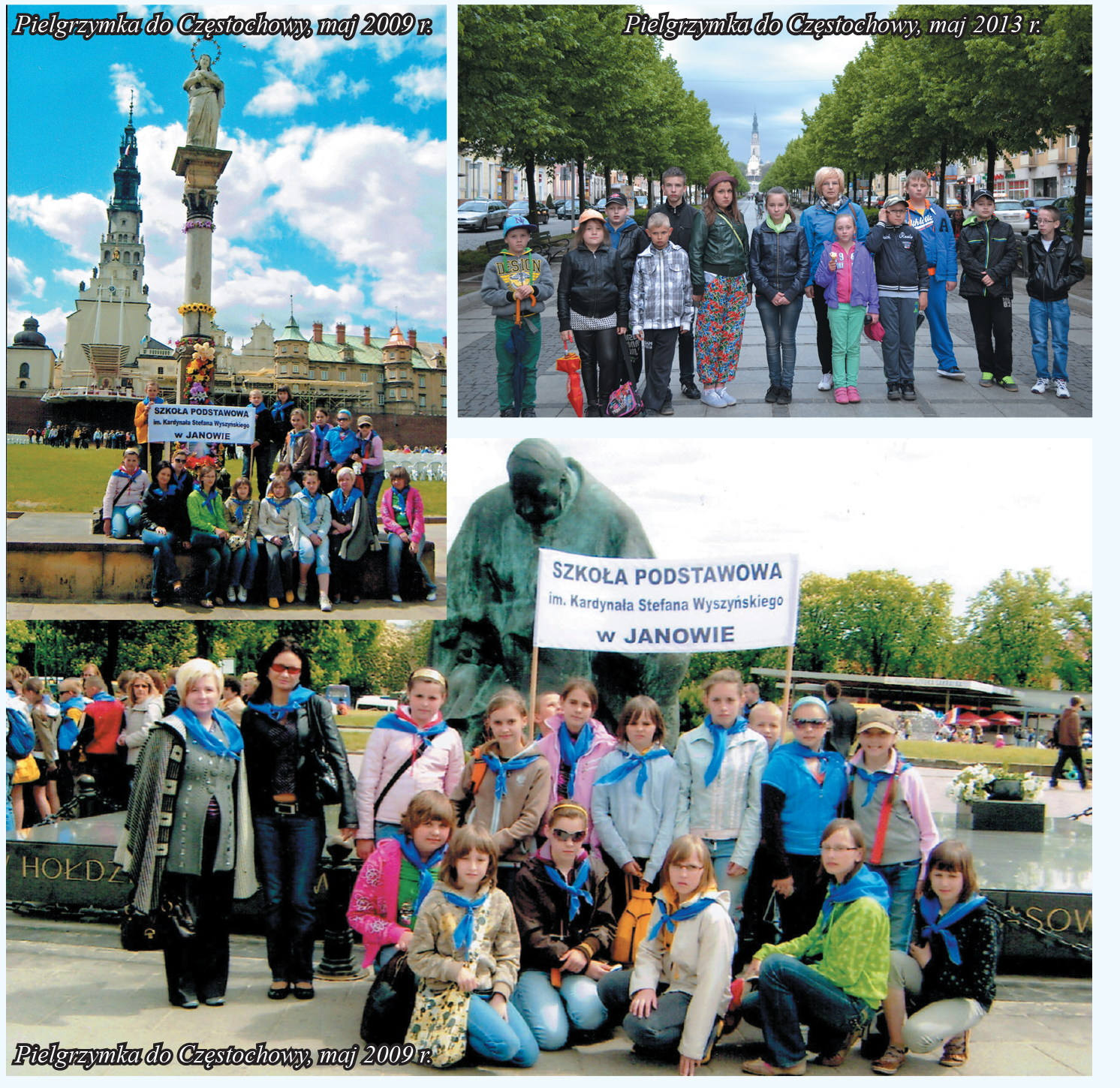 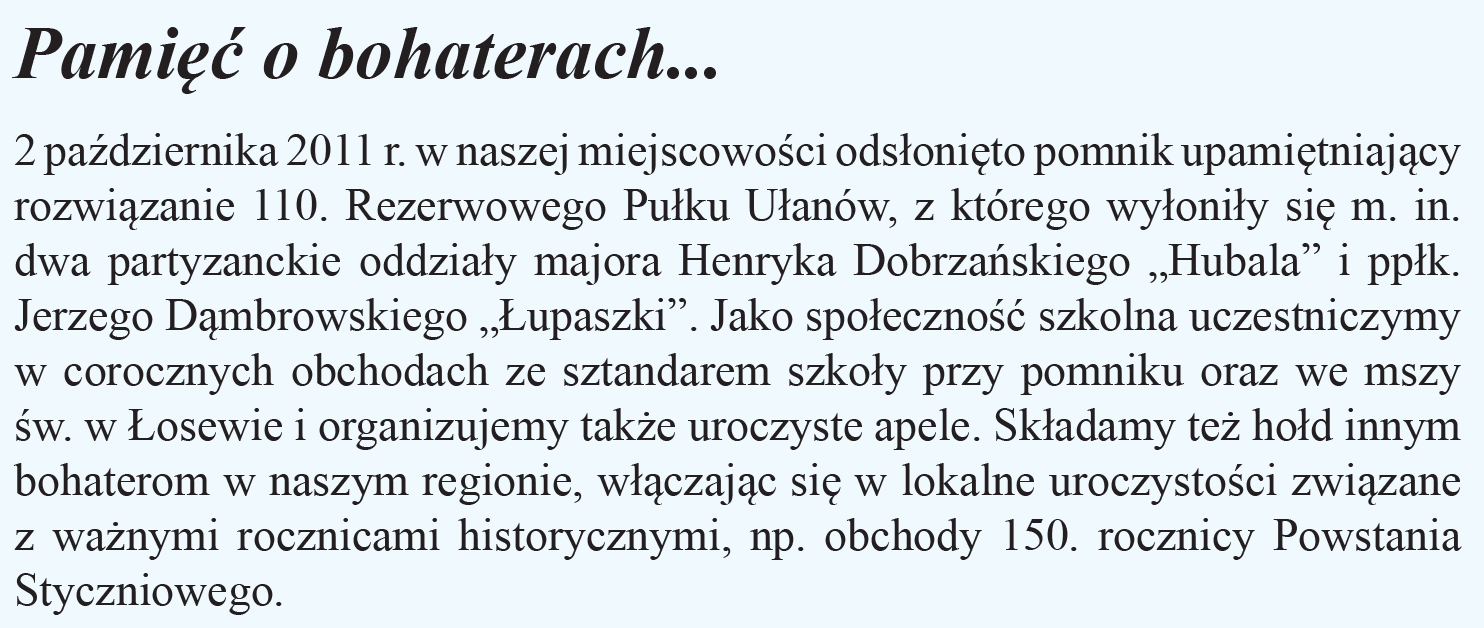 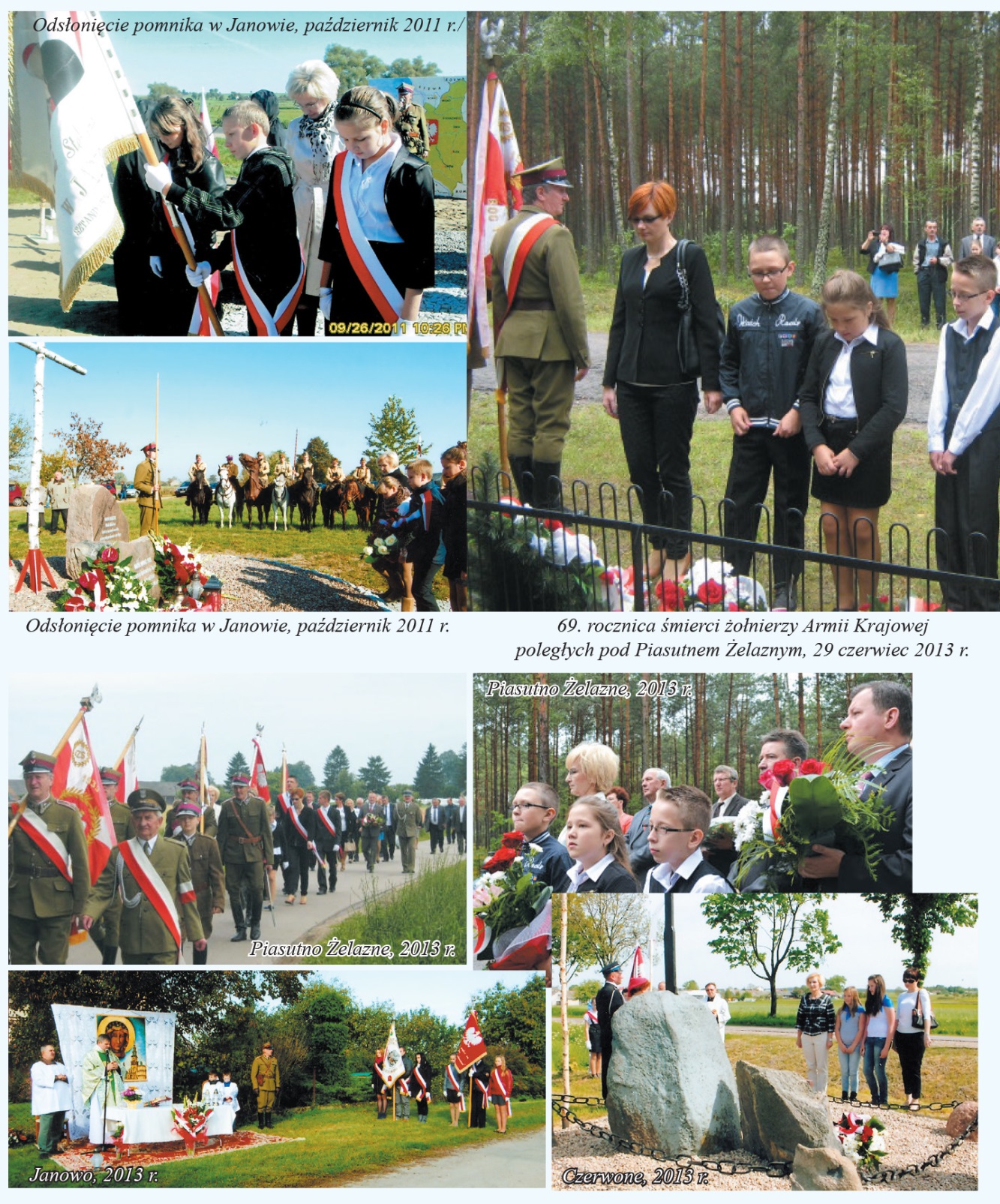 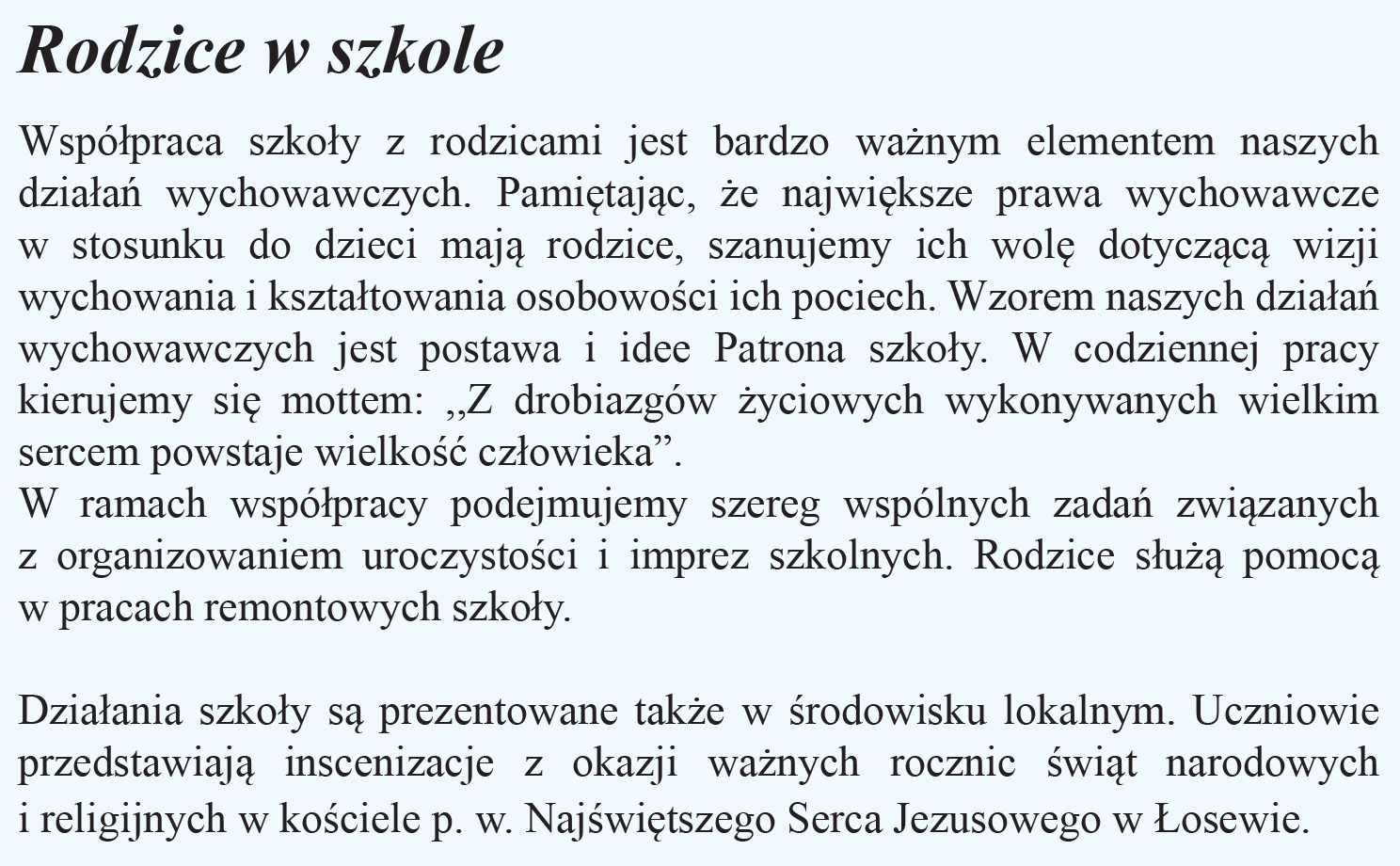 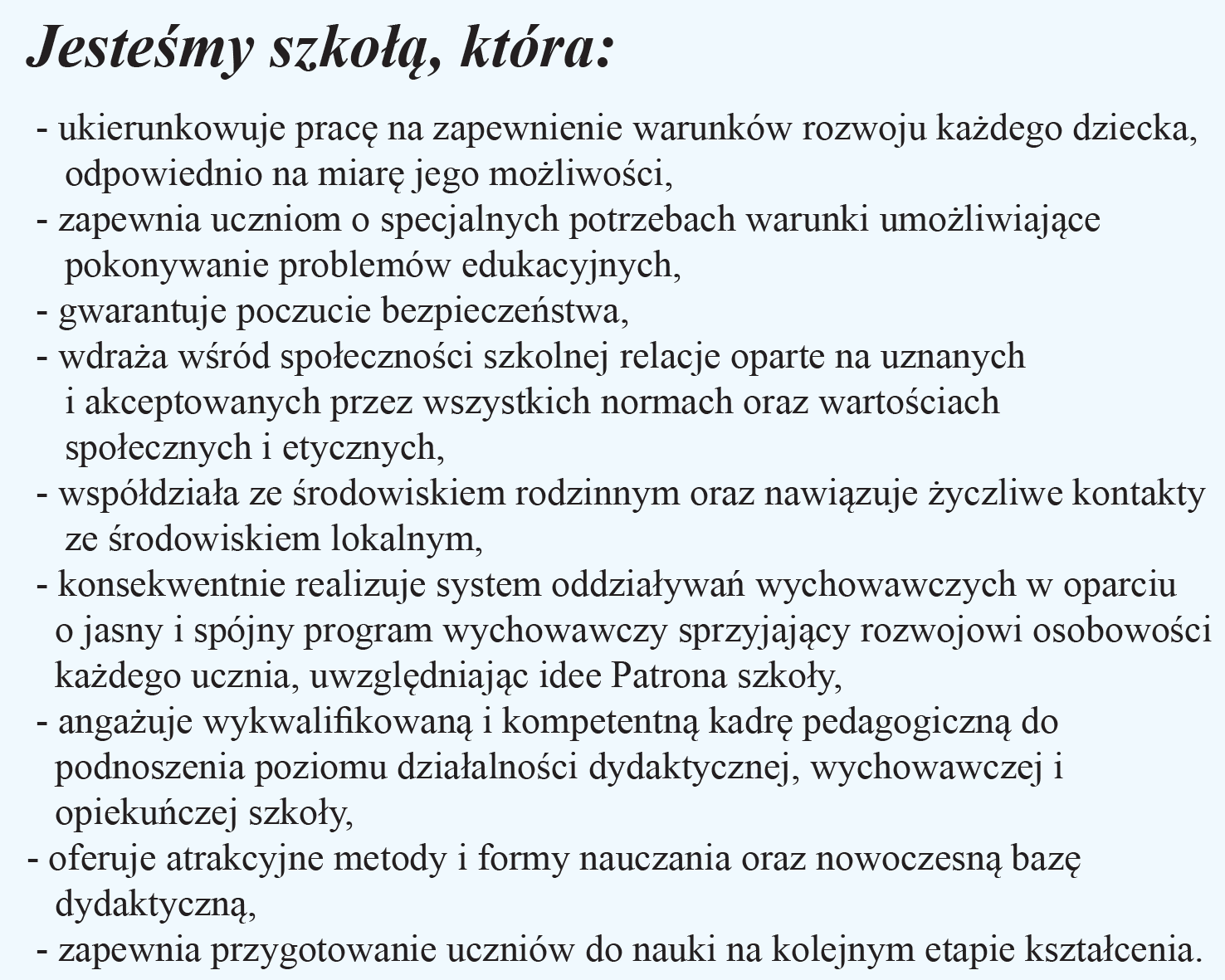 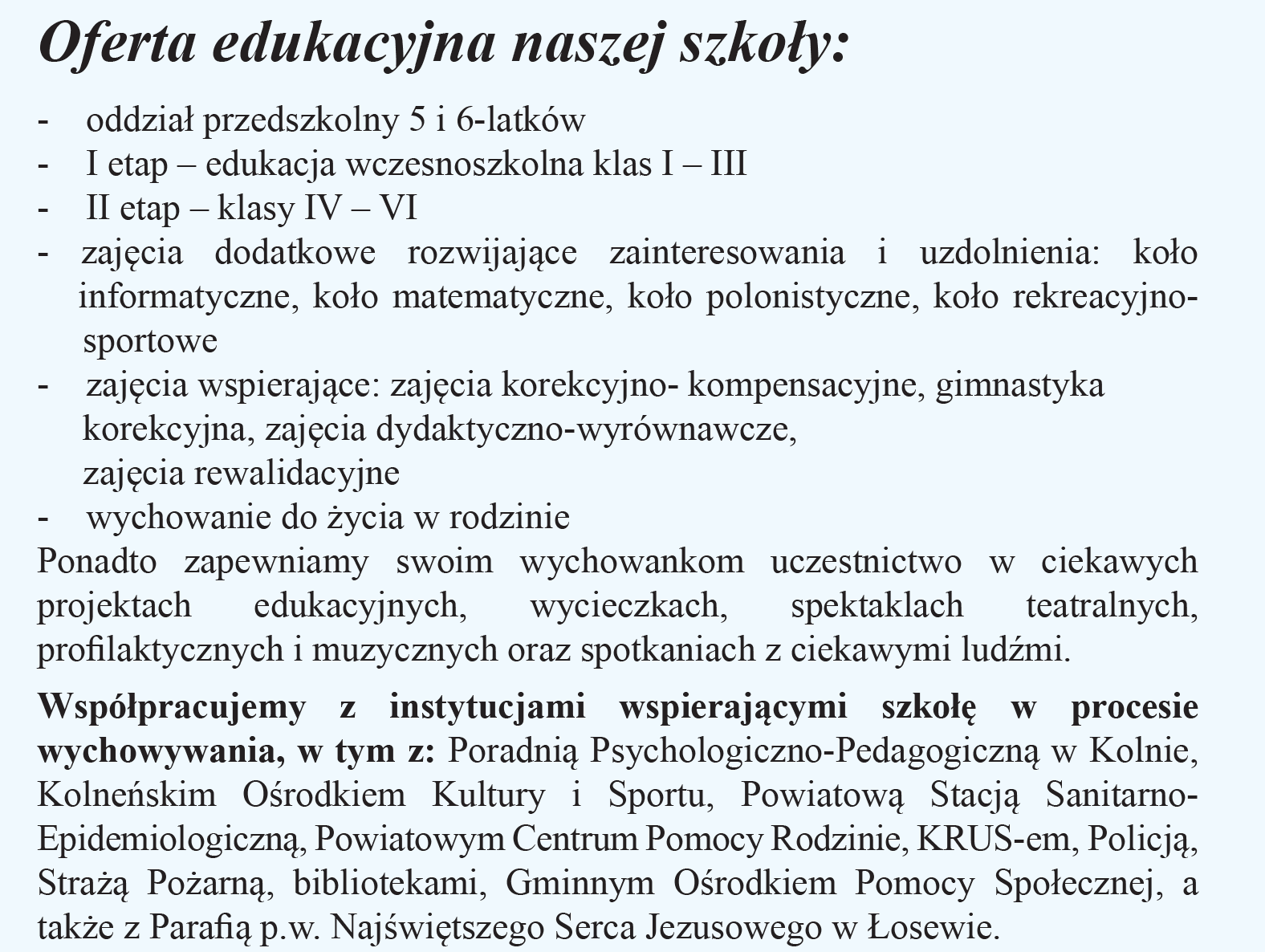 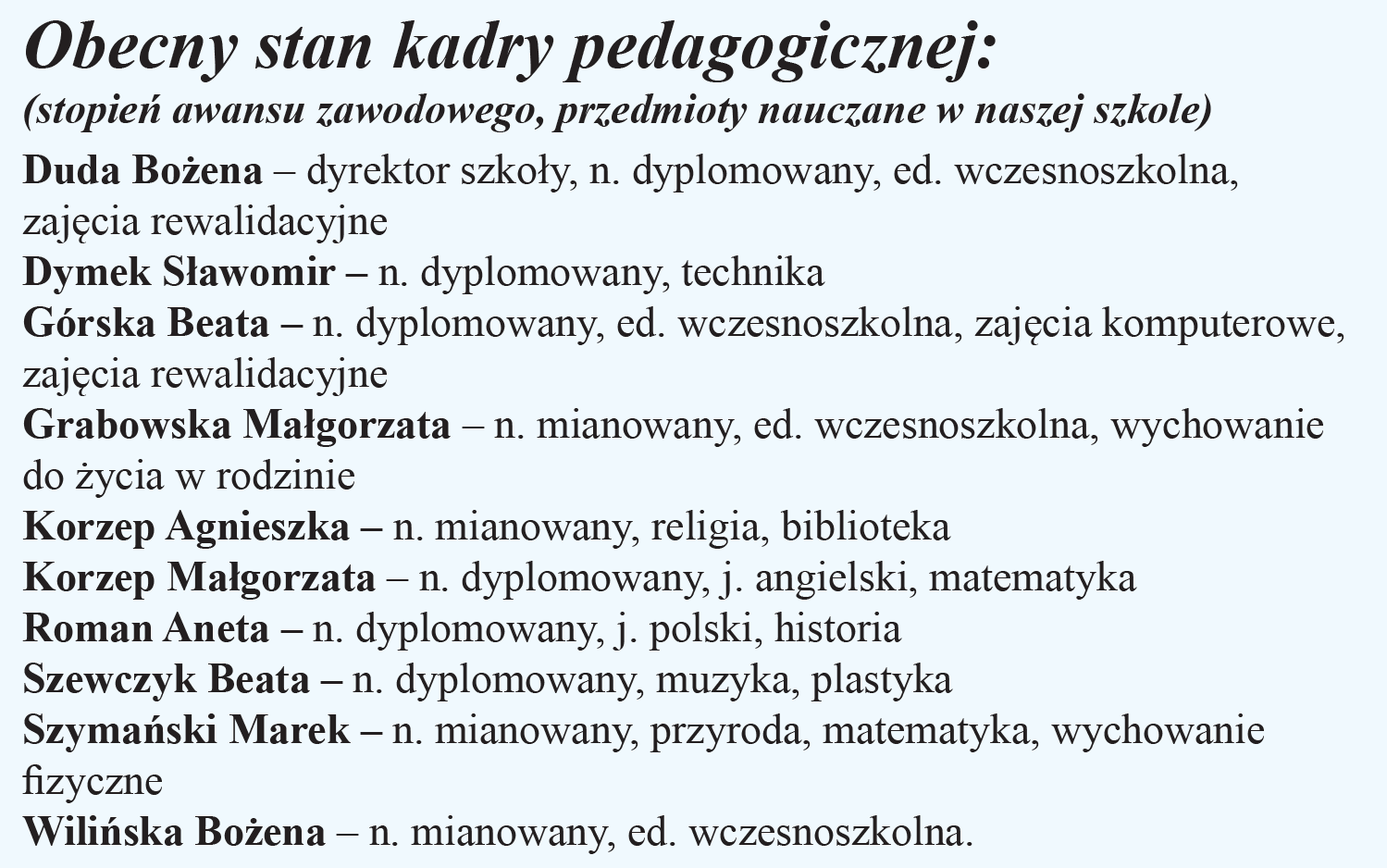 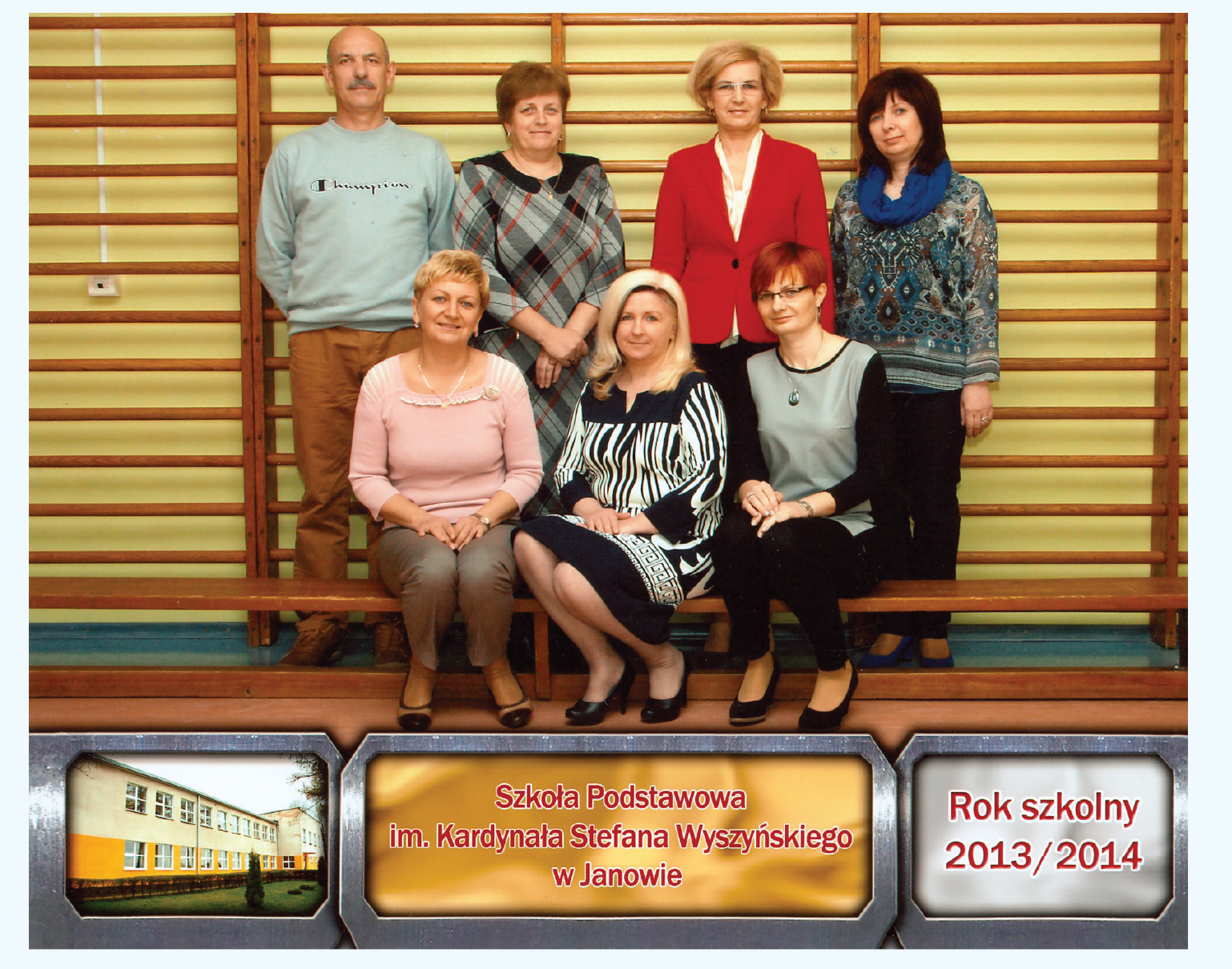 Do zobaczenia w progach naszej Szkoły!
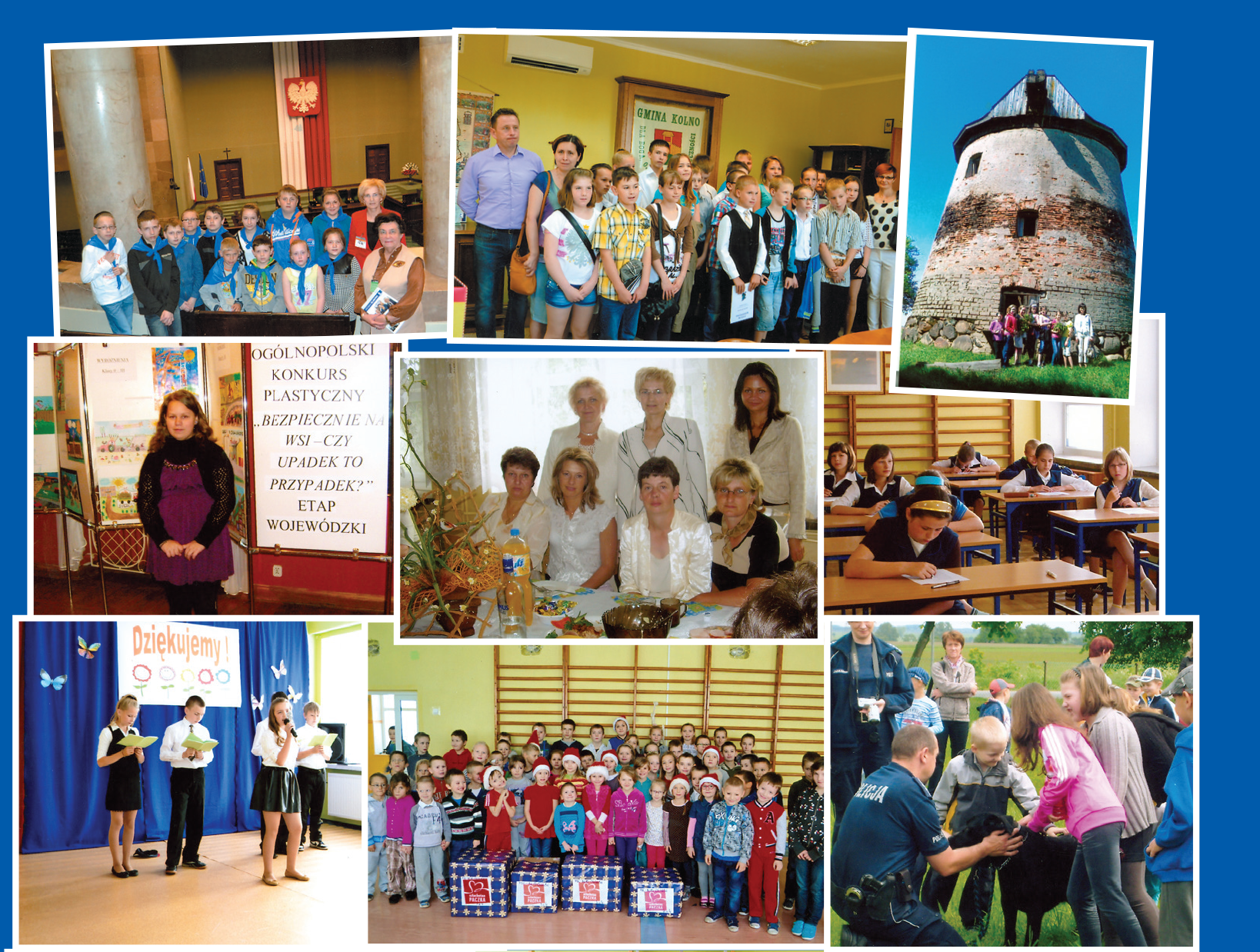 Dyrektor Szkoły
Bożena Duda